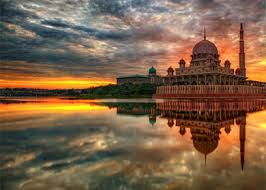 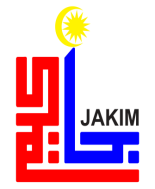 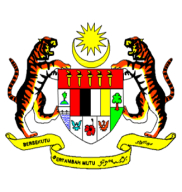 KHUTBAH MULTIMEDIA JAKIM
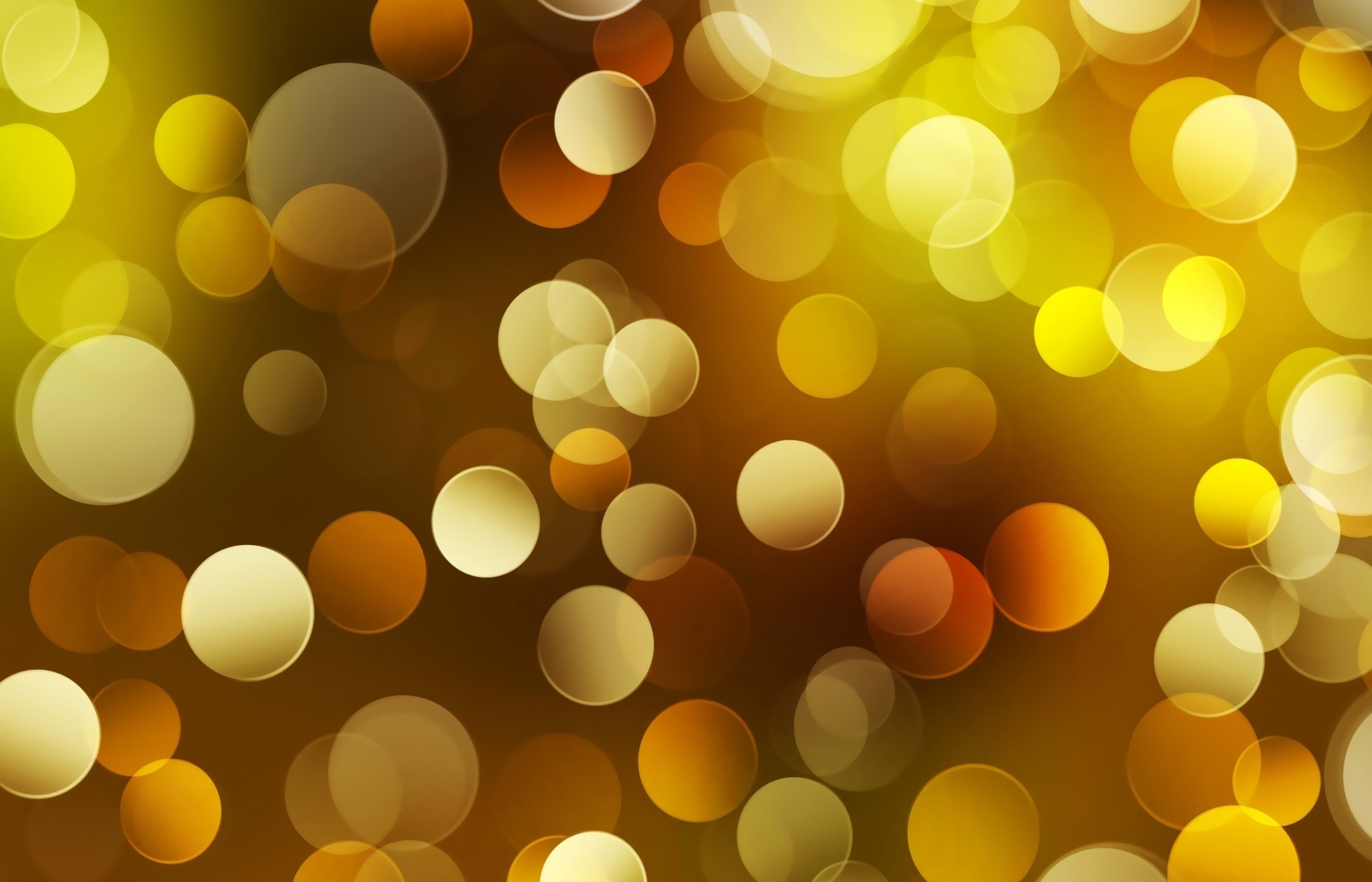 AKIDAH AHLI SUNNAH WAL JAMAAH PEMANGKIN MASYARAKAT ISLAM MADANI
(19 FEBRUARI 2016) bersamaan (10 JAMADILAWAL 1437H)
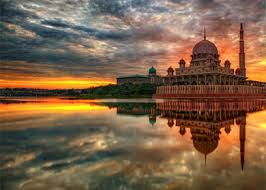 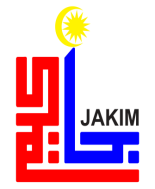 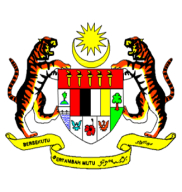 KHUTBAH MULTIMEDIA JAKIM
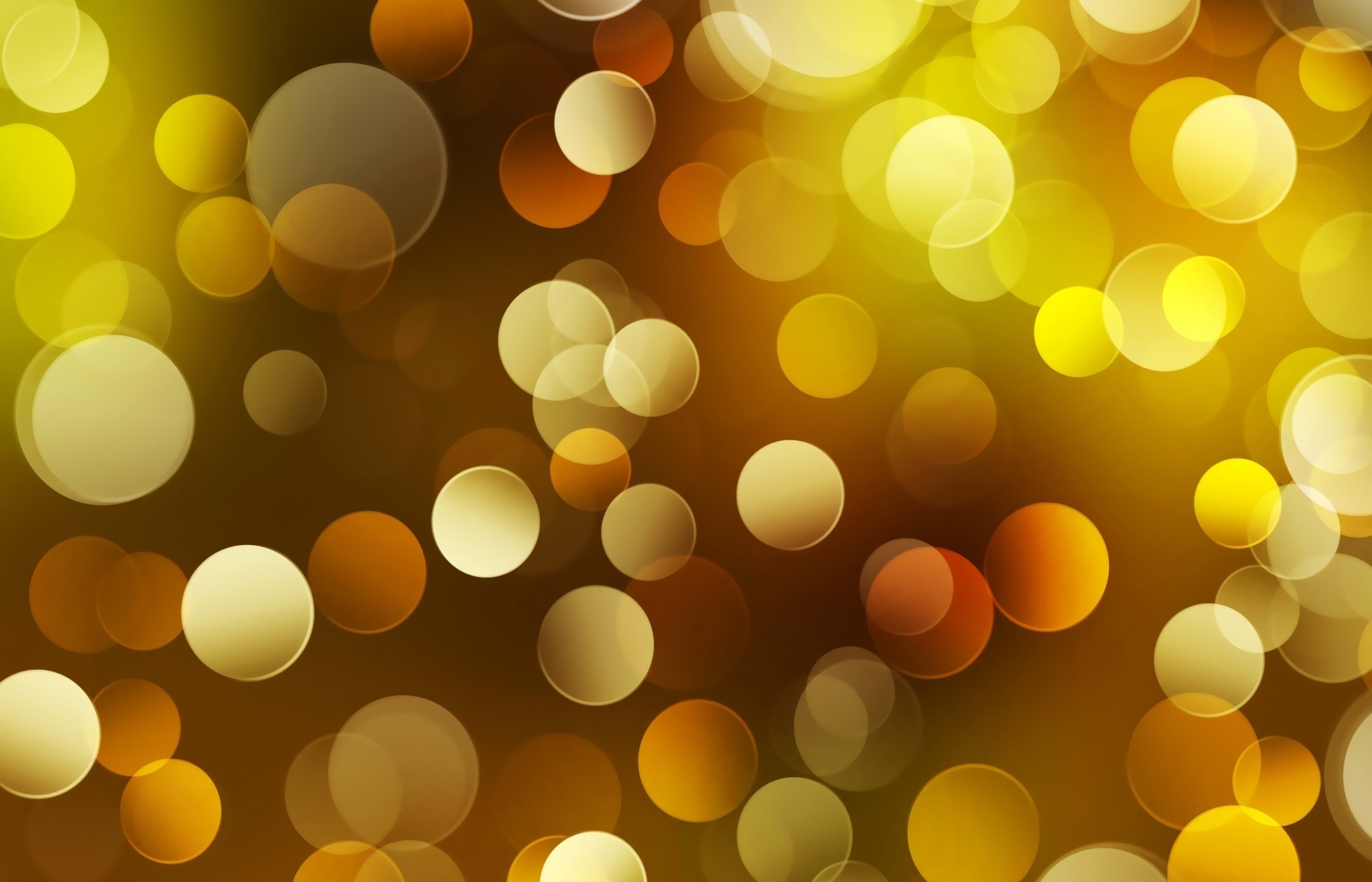 الحَمْدُ ِللهِ أَمَرَ بِالسَّمعِ وَالطَّاعَةِ وَنَهَى عَنِ الفِرقَةِ وَالإِضَاعَةِ
PUJIAN KEPADA ALLAH SWT
2
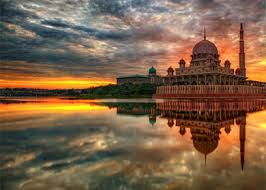 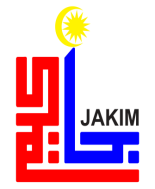 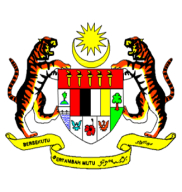 KHUTBAH MULTIMEDIA JAKIM
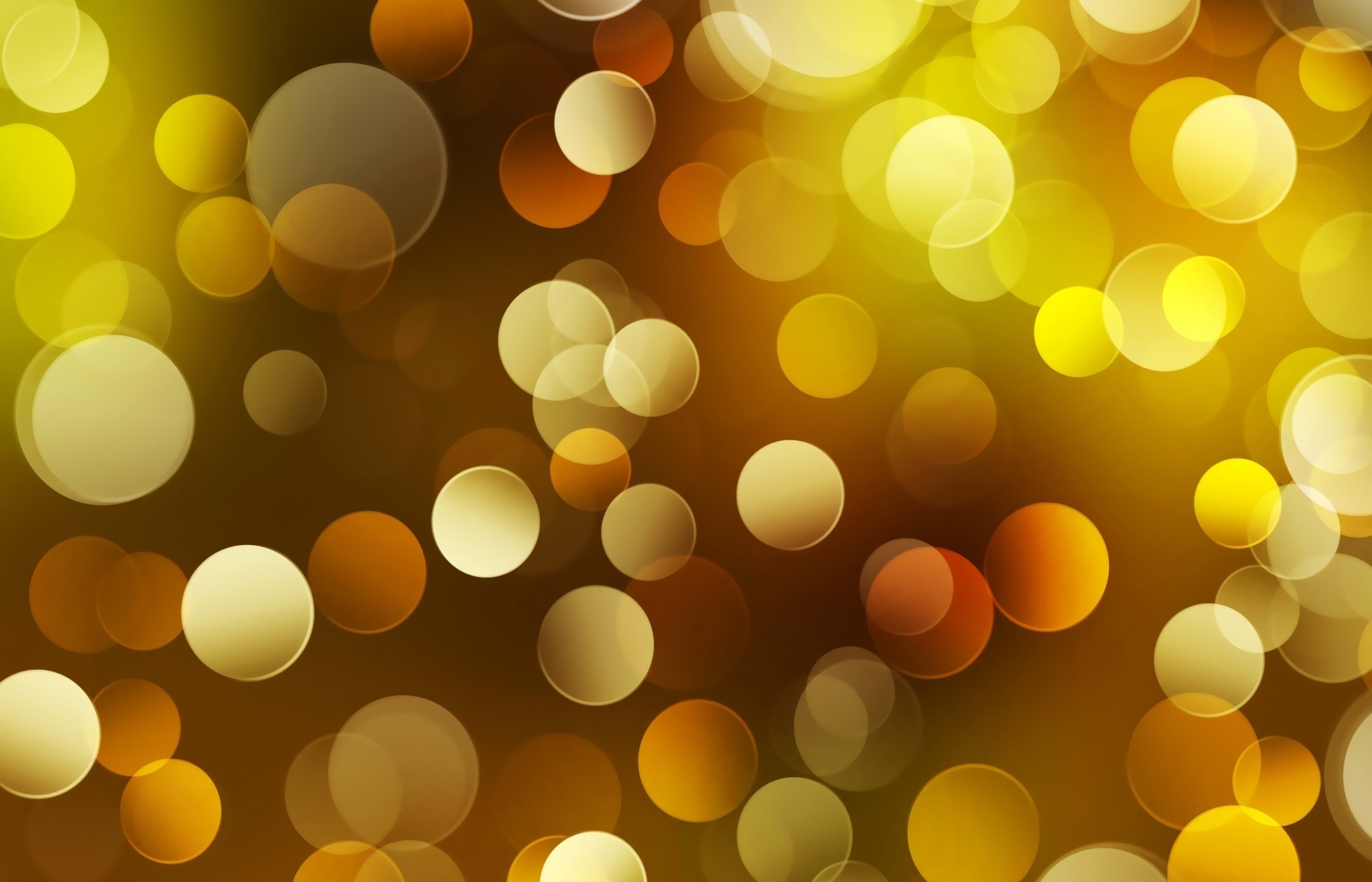 أَشْهَدُ أَن لاَّ إِلَهَ إِلاَّ اللهُ وَحْدَهُ لاَ شَرِيْكَ لَهُ شَهَادَةً مَن عَرَّفَ رَبَّهُ فَأَطَاعَهُ، 
وَأَشْهَدُ أَنَّ مُحَمَّدًا عَبْدُهُ وَرَسُولُهُ صَاحِبُ المَقَامِ المَحمُودِ وَالحَوضِ وَالشَّفَاعَةِ
SYAHADAH
3
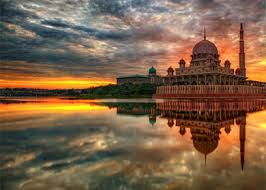 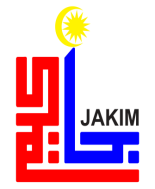 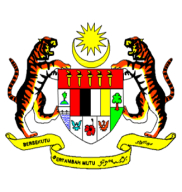 KHUTBAH MULTIMEDIA JAKIM
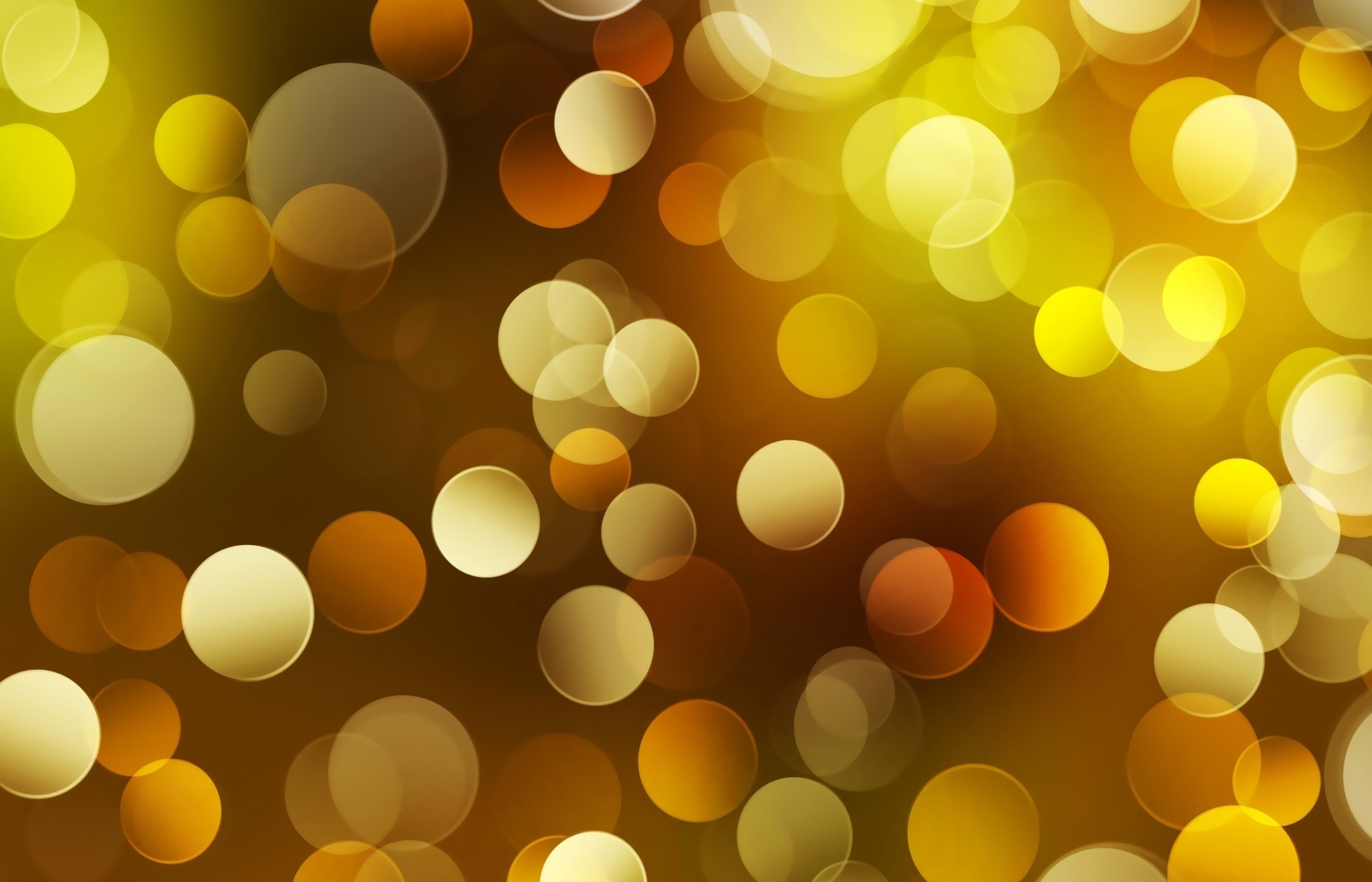 اللَّهُمَّ صَلِّ وَسَلِّمْ وَبَارِكْ عَلَى سَيِّدِنَا مُحَمَّدٍ وَعَلَى آلِهِ وَصَحْبِهِ أَجْمَعِيْنَ وَمَن تَبِعَهُم مِن أَهلِ السُّنَّةِ وَالجَمَاعَةِ وَسَلِّم تَسلِيمًا كَثِيراً
SELAWAT
4
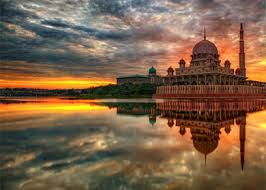 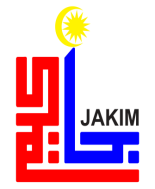 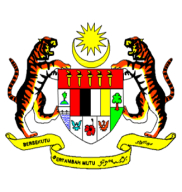 KHUTBAH MULTIMEDIA JAKIM
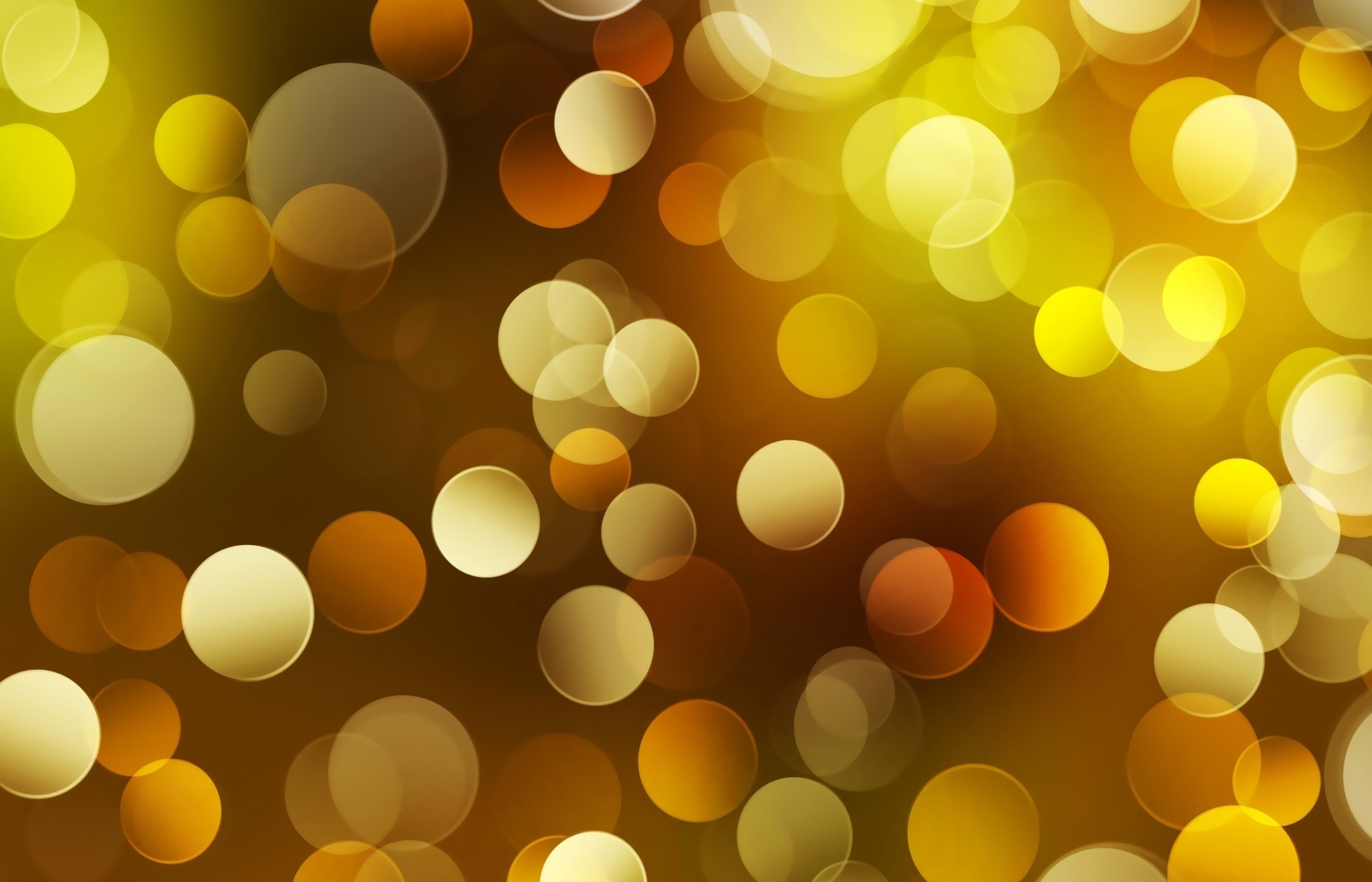 أَمَّا بَعْدُ، فَيَا عِبَادَ اللهِ! اتَّقُوا اللهَ، أُوْصِيْكُمْ وَإِيَّايَ بِتَقْوَى اللهِ فَقَدْ فَازَ الْمُتَّقُوْنَ
5
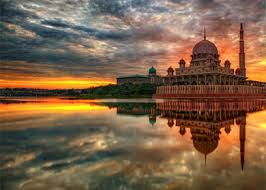 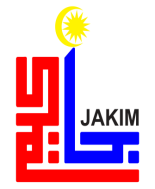 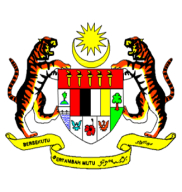 KHUTBAH MULTIMEDIA JAKIM
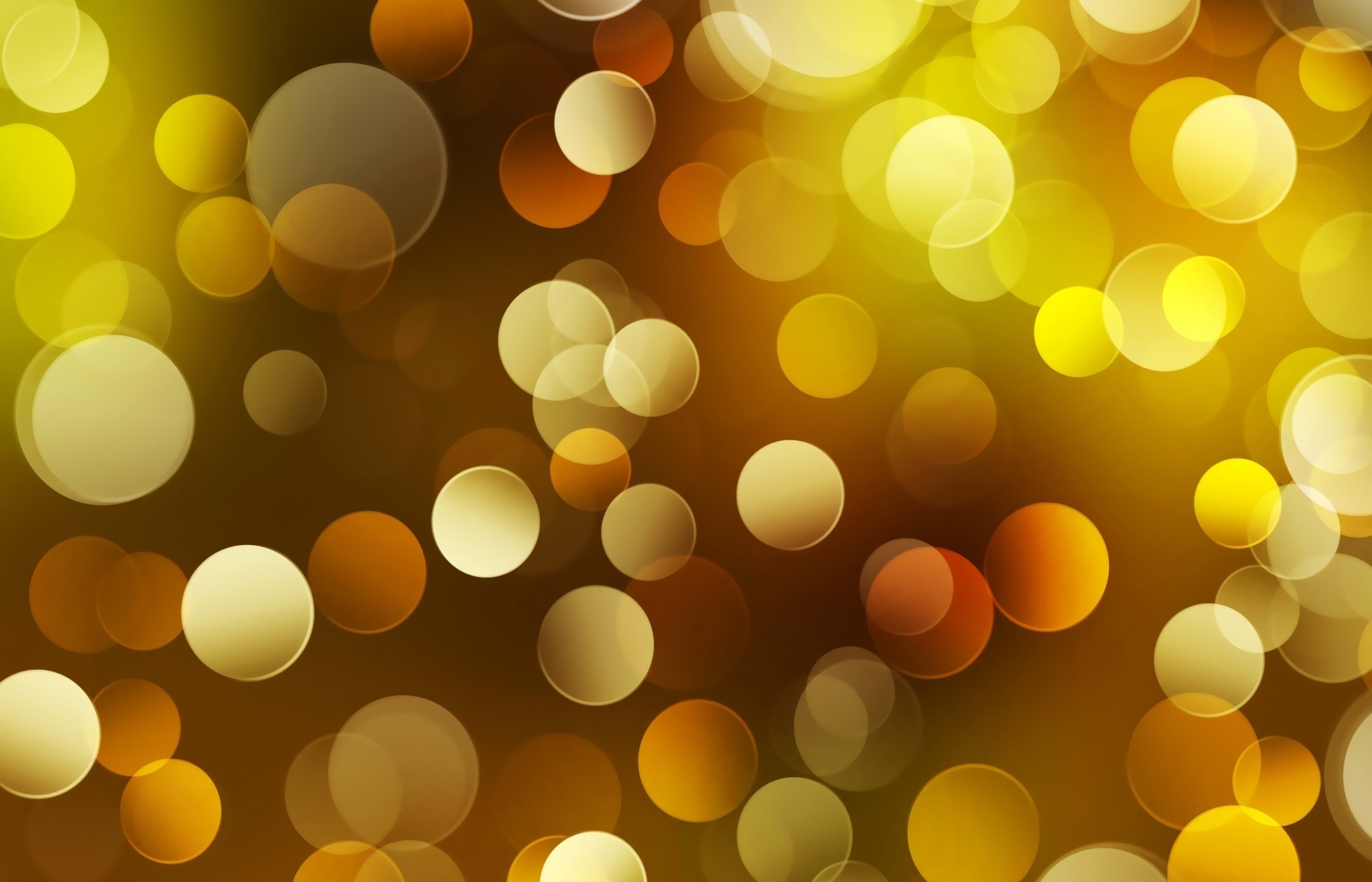 marilah sama-sama kita meningkatkan ketakwaan kita kepada Allah SWT dengan sebenar-benar takwa serta melaksanakan segala perintah-Nya dan menjauhi segala larangan-Nya
sesungguhnya, hanya dengan jalan takwa sahaja dapat memandu kita beroleh rahmat dan keberkatan hidup di dunia dan diakhirat
WASIAT IMAN
6
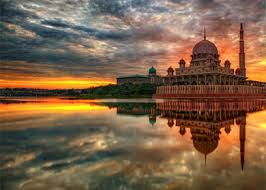 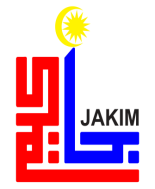 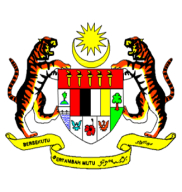 KHUTBAH MULTIMEDIA JAKIM
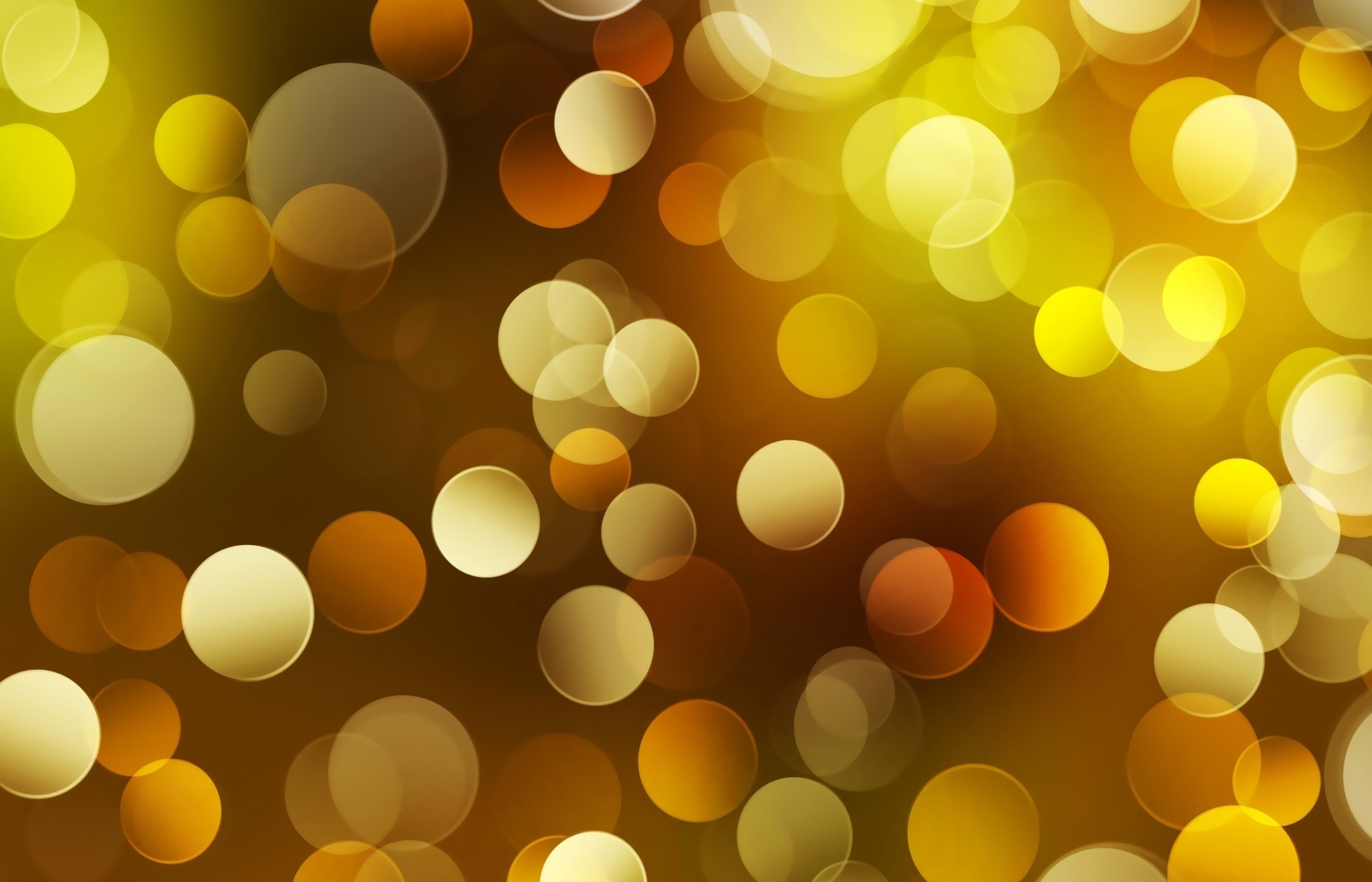 TAJUK KHUTBAH
AKIDAH AHLI SUNNAH WAL JAMAAH PEMANGKIN MASYARAKAT ISLAM MADANI
7
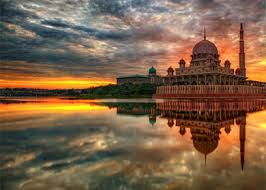 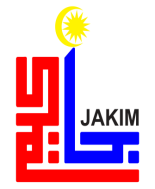 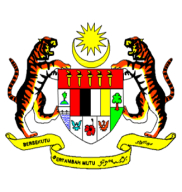 KHUTBAH MULTIMEDIA JAKIM
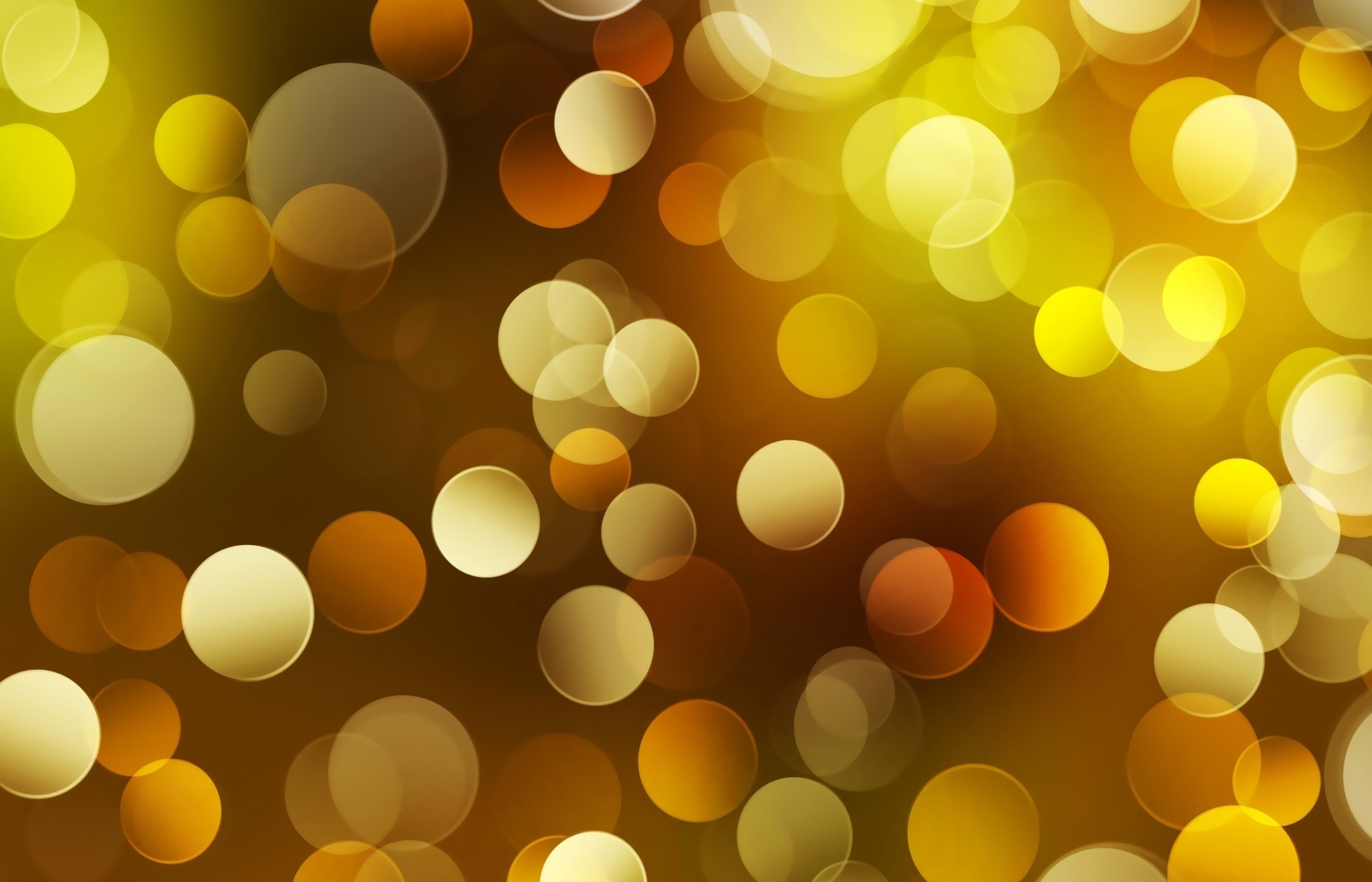 Paling dominan dalam dunia khususnya di rantau Asia Tenggara termasuk Malaysia.
Akidah 
Ahli Sunnah Wal Jamaah
Di Malaysia, Islam diisytiharkan sebagai agama Pesekutuan dan akidah Ahli Sunnah dterima sebagai pegangan
8
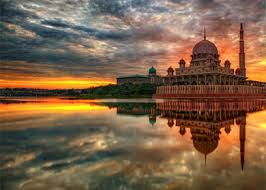 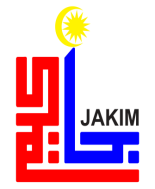 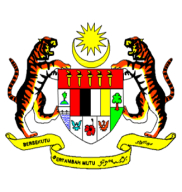 KHUTBAH MULTIMEDIA JAKIM
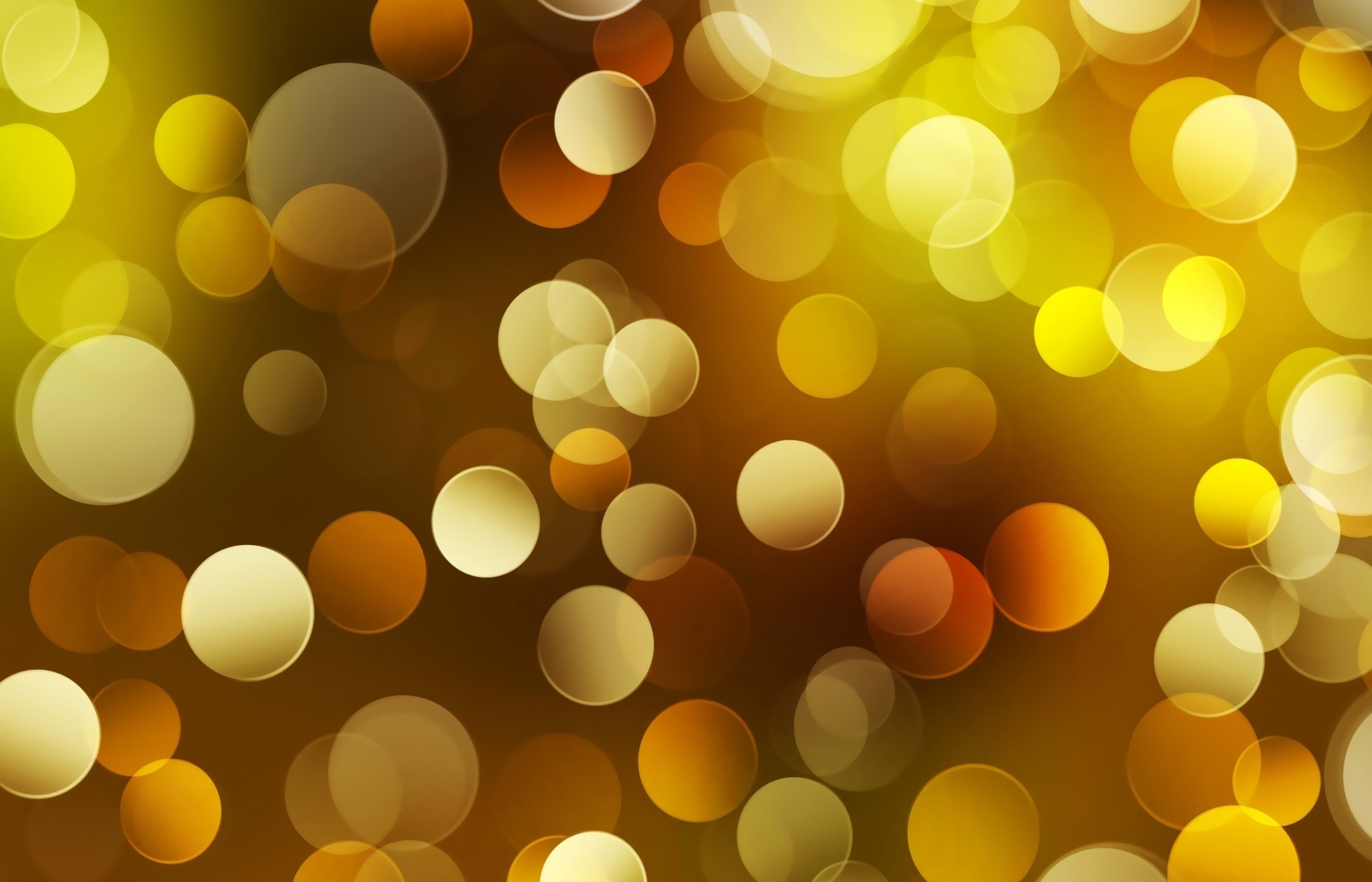 MUZAKARAH JAWATANKUASA FATWA 
MAJLIS KEBANGSAAN BAGI HAL EHWAL UGAMA ISLAM MALAYSIA YANG BERSIDANG PADA 5 MEI 1996
Membuat Keputusan Menetapkan Umat Islam di Malaysia Hendaklah Hanya Mengikut Ajaran Islam Berasaskan Pegangan Ahli Sunnah Wal Jamaah Dari Segi Akidah, Syariah dan Akhlak
9
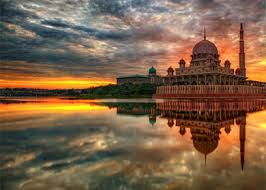 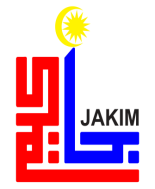 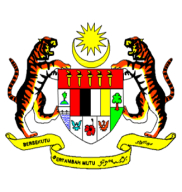 KHUTBAH MULTIMEDIA JAKIM
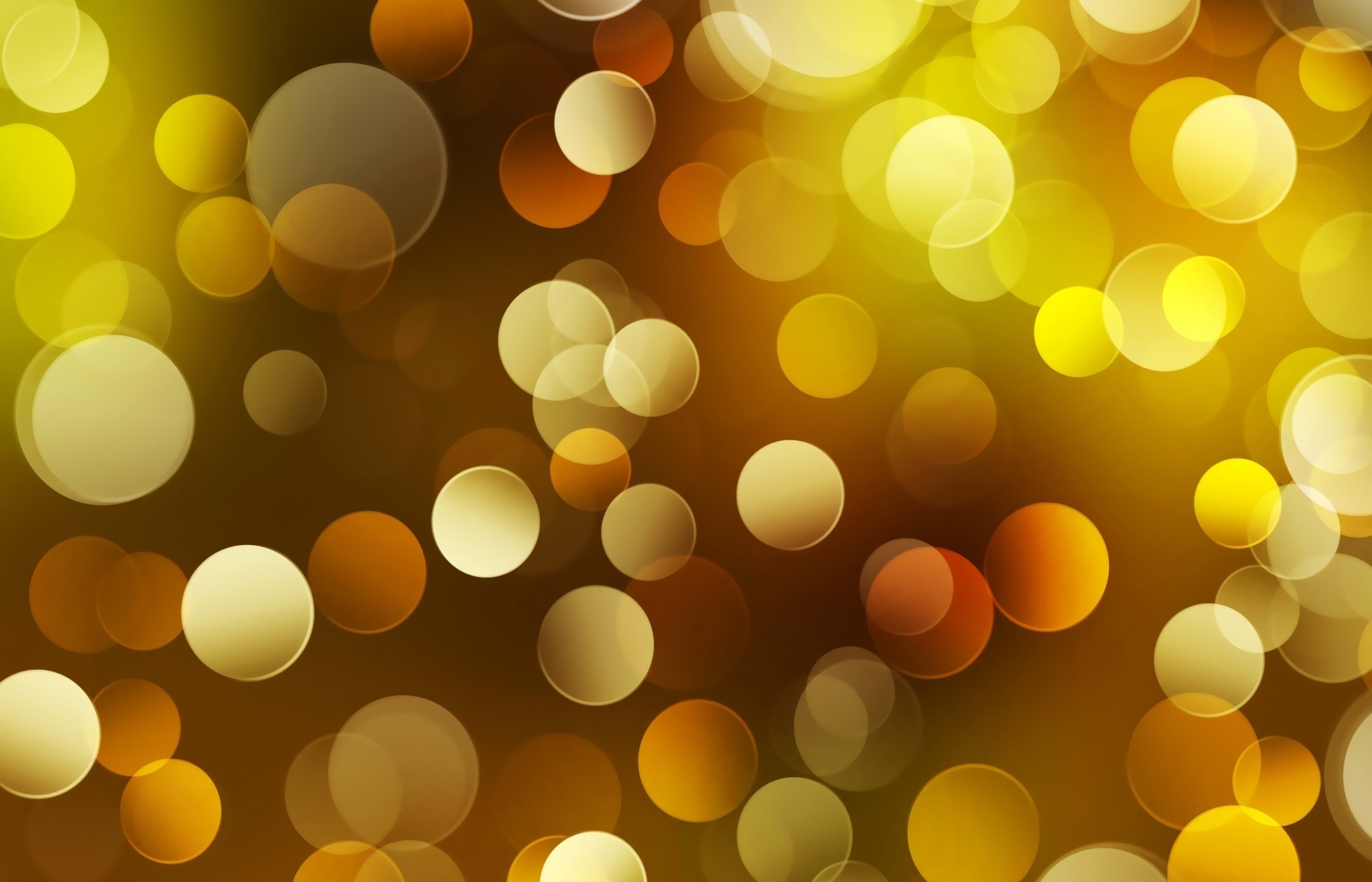 AKIDAH AHLI SUNNAH WAL JAMAAH
Golongan yang mengikuti pegangan Nabi SAW atau mengikuti jalan hidup baginda SAW, dan jamaah para sahabat terutamanya para khulafa al-Rasyidin mengenai akidah, syariah dan akhlak yang dibawa semenjak zaman Nabi SAW serta para sahabat baginda.
10
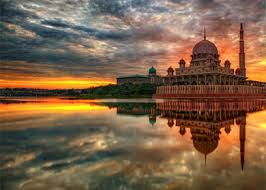 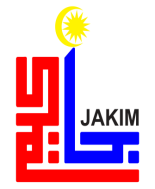 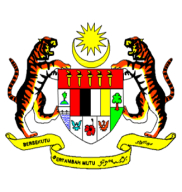 KHUTBAH MULTIMEDIA JAKIM
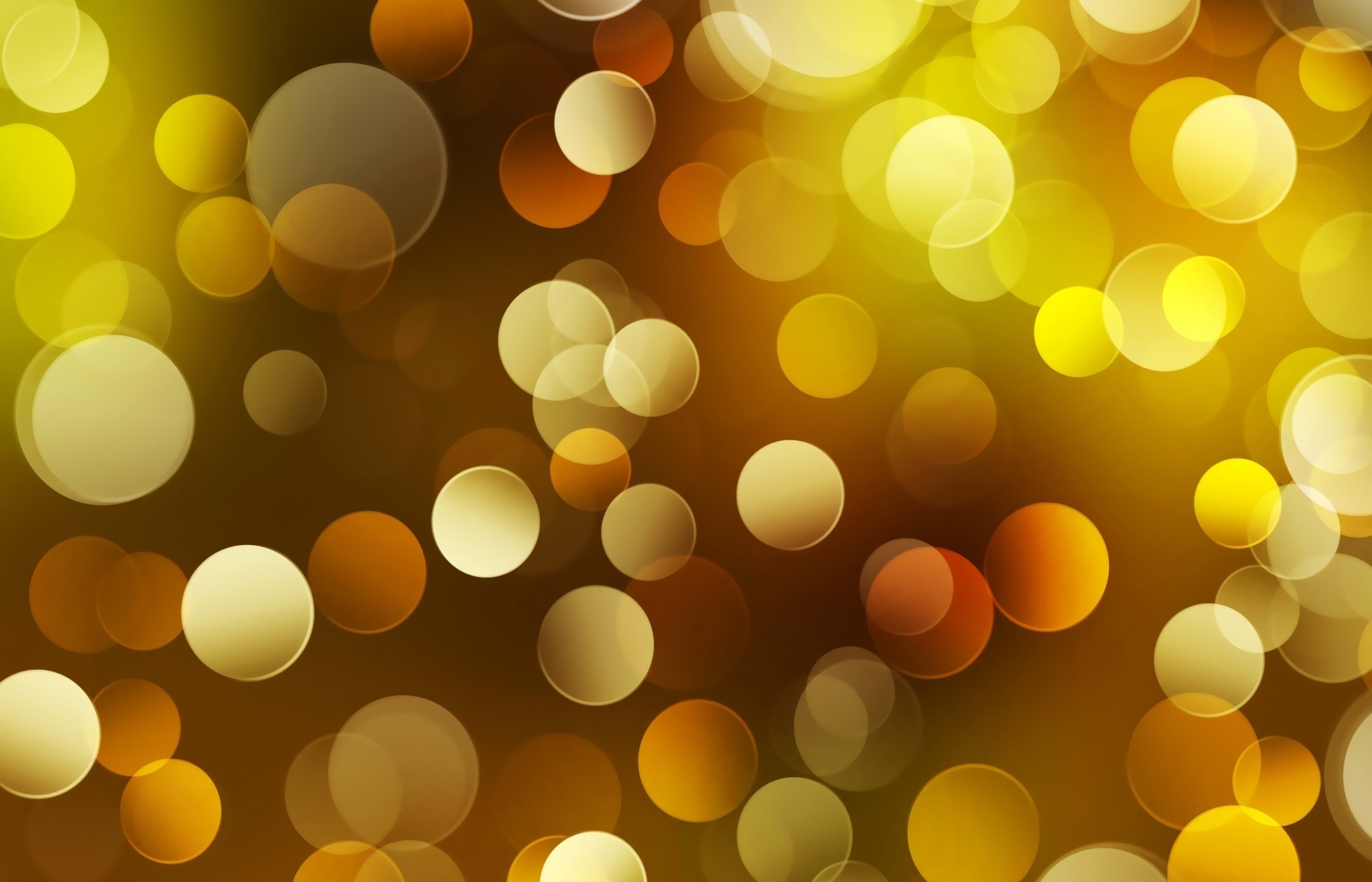 Abdullah bin Amr RA meriwayatkan bahawa Rasulullah SAW bersabda
وَإِنَّ بَنِيْ إِسرَائِيلَ تَفَرَّقَتْ عَلَى ثِنْتَيْنِ وَسَبعِينَ مِلَّةً، وَتَفتَرِقُ أُمَّتِيْ عَلَى ثَلاَثٍ وَسَبعِينَ مِلَّةً، كُلُّهُم فِى النَّارِ إِلاَّ مِلَّةً وَاحِدَةً. قَالُوا: وَمَنْ هِيَ يَا رَسُولَ اللهِ؟ قَالَ: مَا أَنَا عَلَيهِ وَأَصْحَابِيْ.
Mafhumnya: “Sesungguhnya telah berpecah Bani Israil kepada 72 kelompok. Manakala umatku akan berpecah kepada 73 kelompok di mana kesemuanya akan ke neraka kecuali satu kelompok. Mereka bertanya: Siapakah mereka itu wahai Rasulullah”. Baginda SAW menjawab: Mereka adalah golongan yang berpegang kepada ajaranku dan para sahabatku.” (Hadis Riwayat at-Tirmidzi)
11
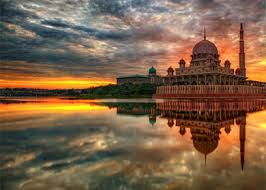 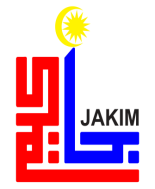 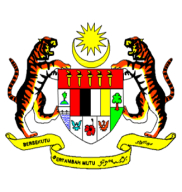 KHUTBAH MULTIMEDIA JAKIM
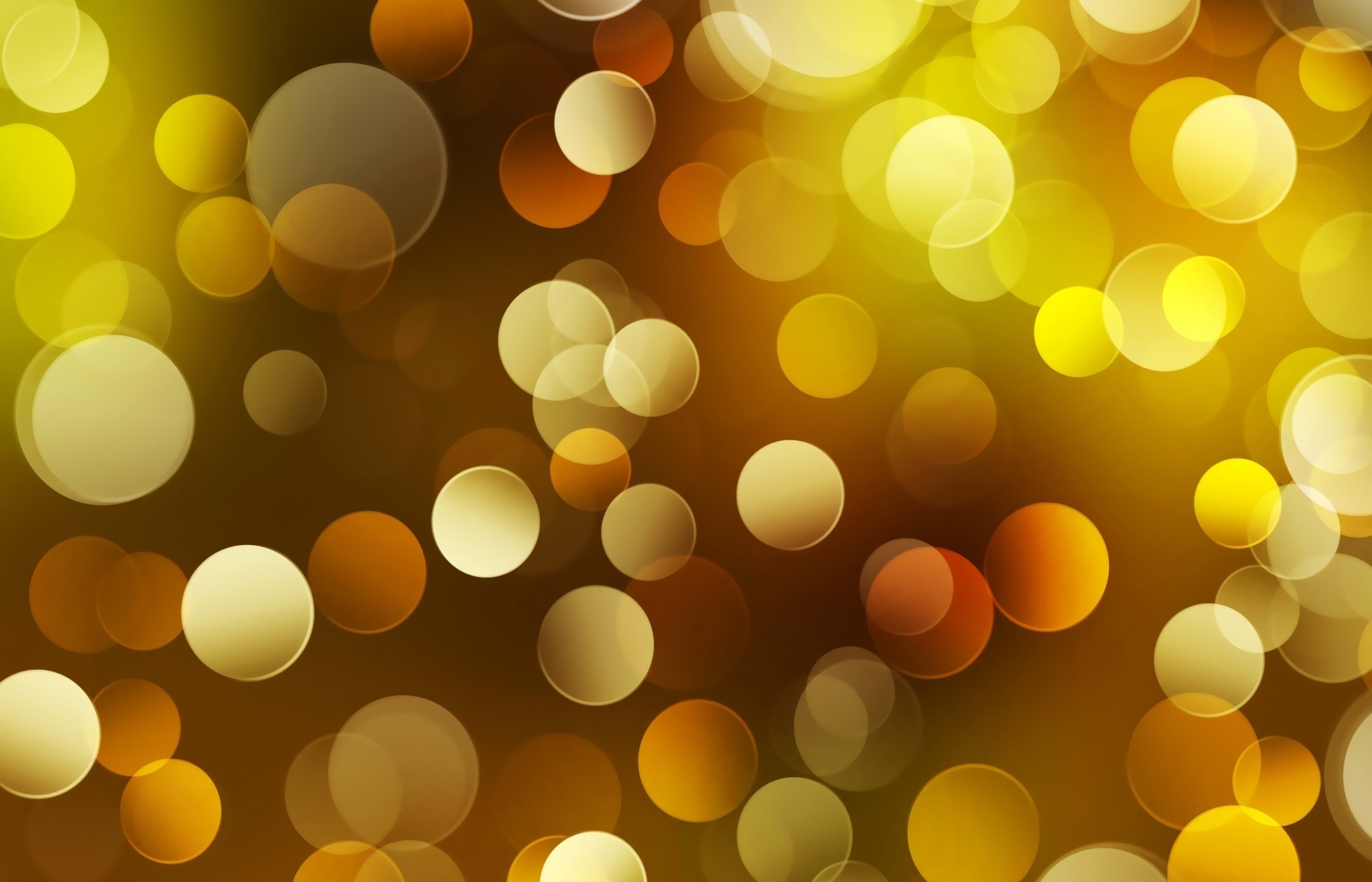 Para ulama telah membuat kesimpulan bahawa maksud mereka yang mengikut sunnah Rasul dan para sahabat ialah golongan Ahli Sunnah Wal Jamaah.
Kita bersyukur kerana umat Islam di Malaysia, sekian lamanya telah memahami Islam secara seragam dengan ajaran Ahli Sunnah Wal Jamaah dan sebagai pegangan akidah yang telah menyatu padukan kita semua.
Pegangan akidah Ahli Sunnah Wal Jamaah ini adalah satu pegangan yang berakar umbi dari ajaran yang dibawa oleh Rasulullah SAW dan para sahabat baginda. Kemudian, disusun dengan lebih bersistem dan teguh oleh dua tokoh Ahli Sunnah Wal Jamaah iaitu Imam Abu Hassan al-Ash’ari dan Imam Abu Mansur al-Maturidi.
12
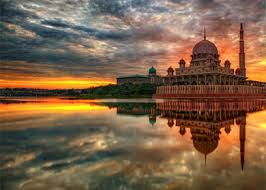 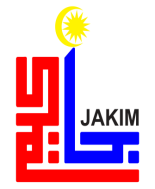 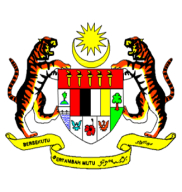 KHUTBAH MULTIMEDIA JAKIM
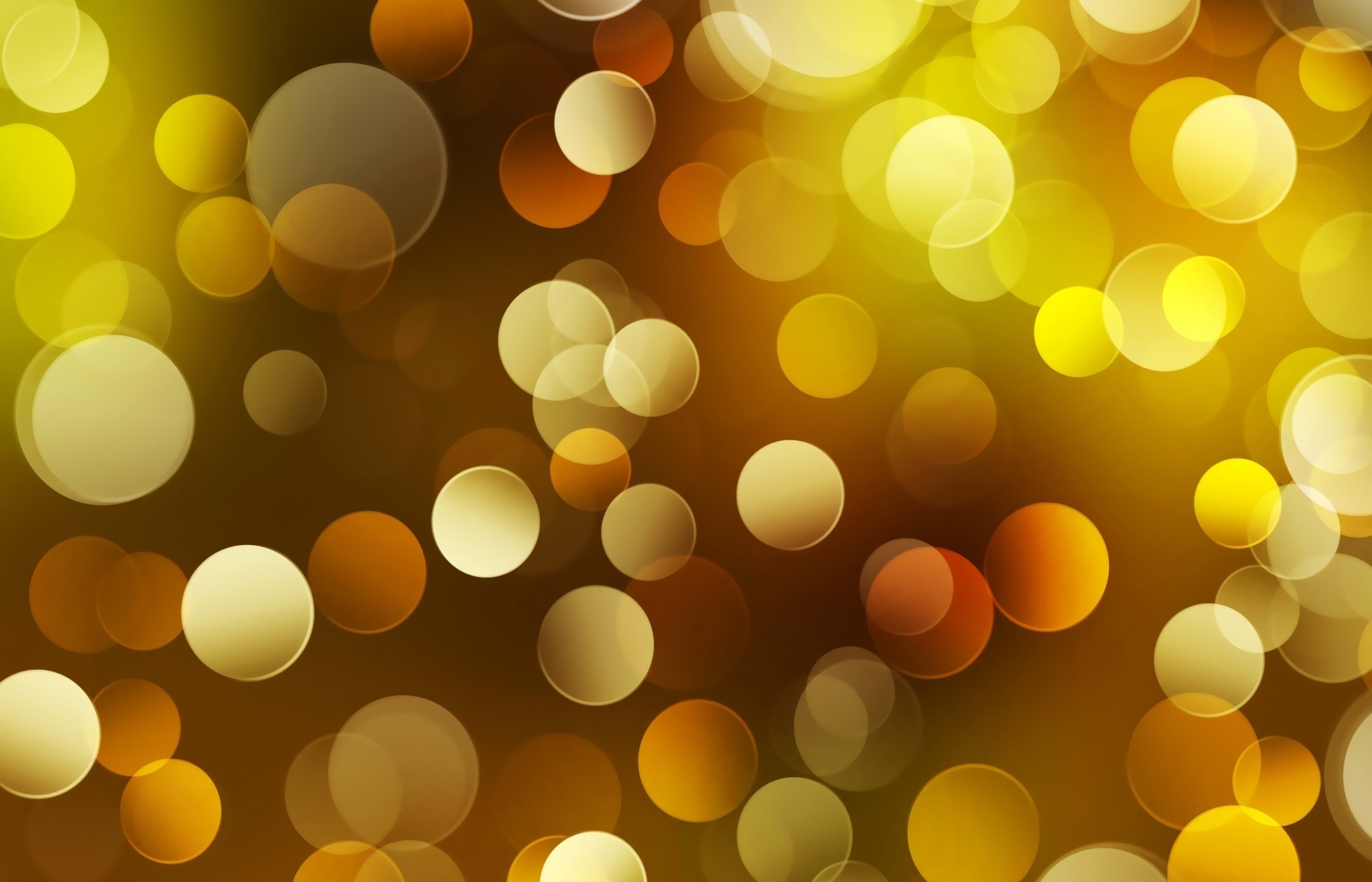 Akidah Ahli Sunnah Wal Jamaah disifatkan sebagai ajaran yang betul, lurus, selamat, jelas dan tiada kekeliruan di dalamnya.
Sementara ajaran-ajaran lain disifatkan sebagai ajaran yang keliru, menyeleweng dan mempunyai kecenderungan yang jauh daripada ajaran yang berasaskan al-Quran dan as-Sunnah.
Sehubungan itu, Ahli Sunnah Wal Jamaah telah menggariskan beberapa ciri-ciri pegangannya yang telah disepakati sekaligus membezakannya dengan aliran pemikiran sesat yang sentiasa wujud disepanjang zaman.
13
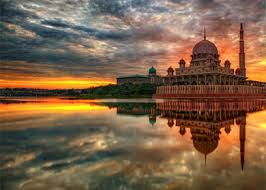 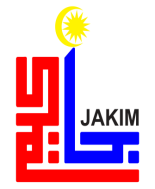 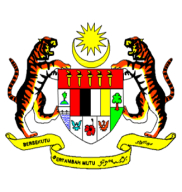 KHUTBAH MULTIMEDIA JAKIM
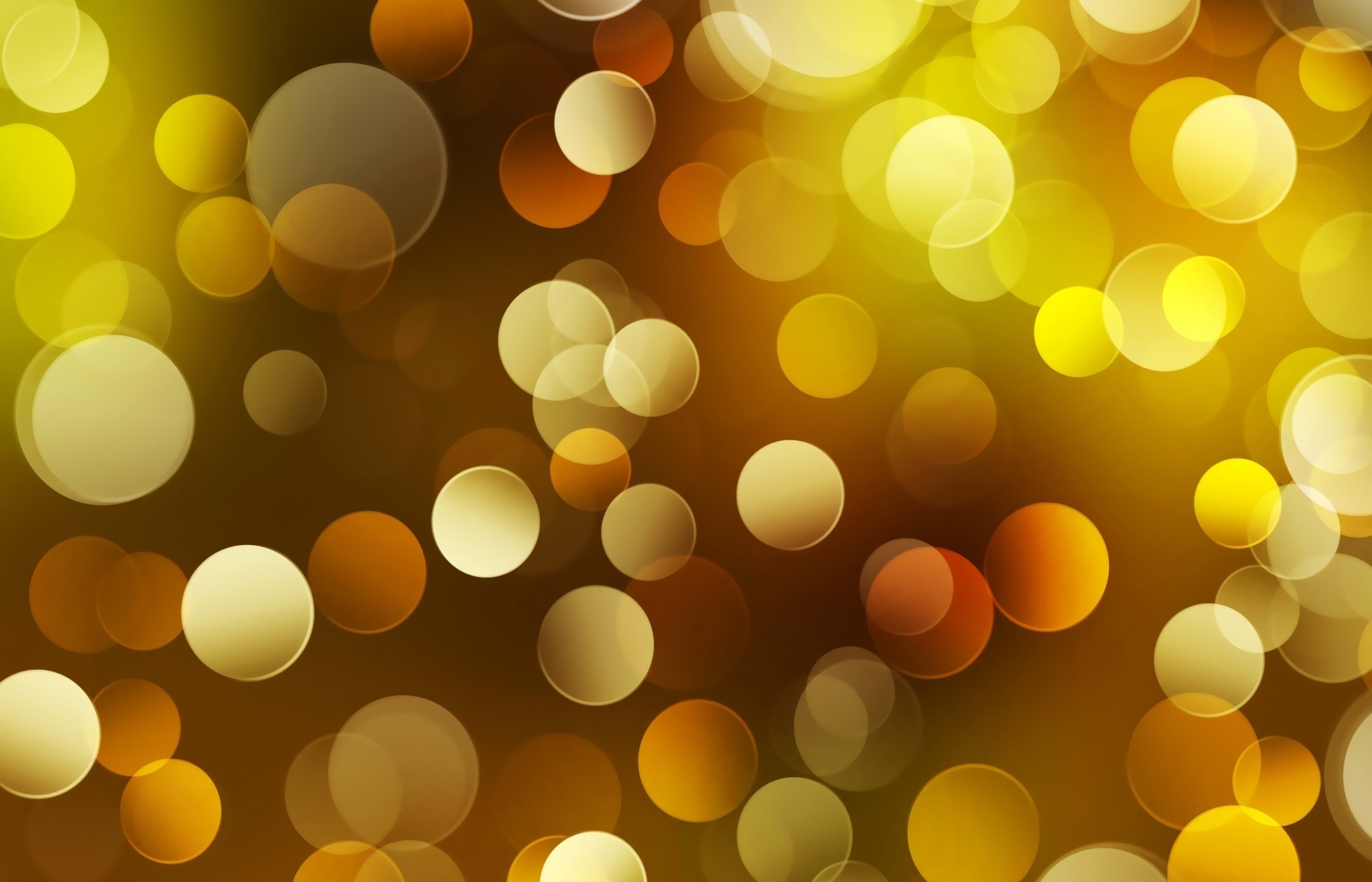 CIRI-CIRI AHLI SUNNAH WAL JAMAAH
14
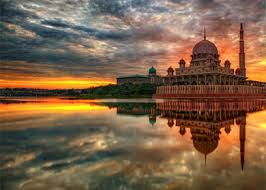 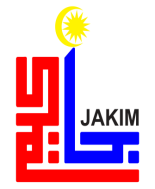 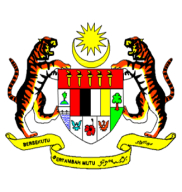 KHUTBAH MULTIMEDIA JAKIM
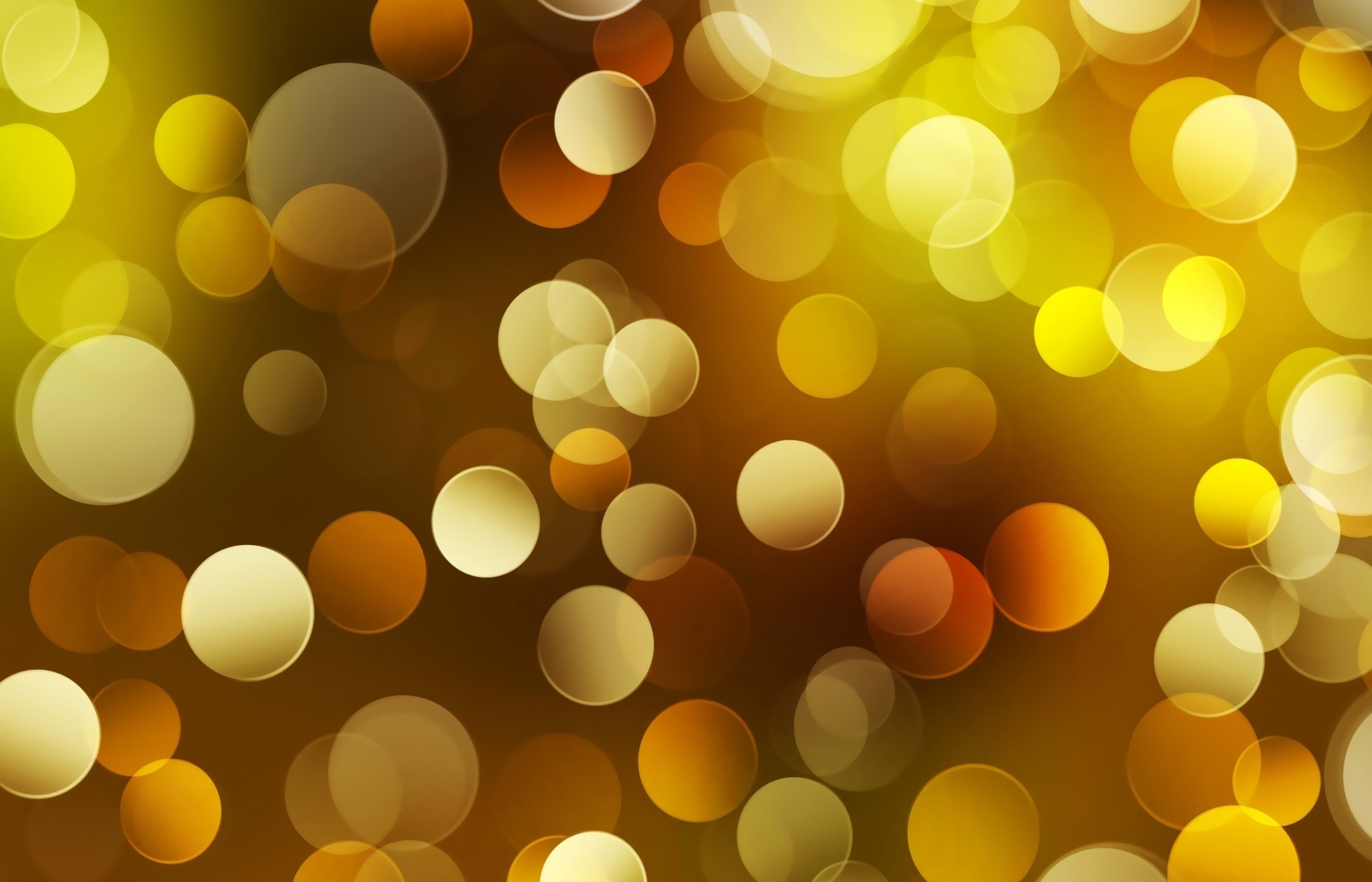 Jika kesemua ciri-ciri ini dihayati, nescaya ia akan melancarkan kemajuan umat Islam. Jika tidak, kita akan terus berhadapan dengan cabaran dan ancaman yang lebih besar seperti muncul dan berkembangannya ajaran sesat dan aliran pemikiran Barat moden dan sebagainya. Mimbar ingin menegaskan bahawa apabila akidah yang dipegang terpesong dari landasan kebenaran, maka sudut pandang mereka juga akan berubah hingga menyebabkan tindakan yang diambil boleh membawa kepada kerosakan dan kebinasaan sama ada ke atas diri individu, keluarga, masyarakat mahupun negara.
15
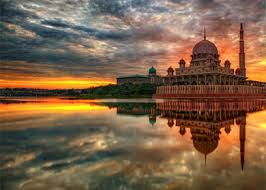 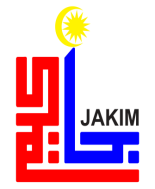 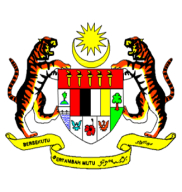 KHUTBAH MULTIMEDIA JAKIM
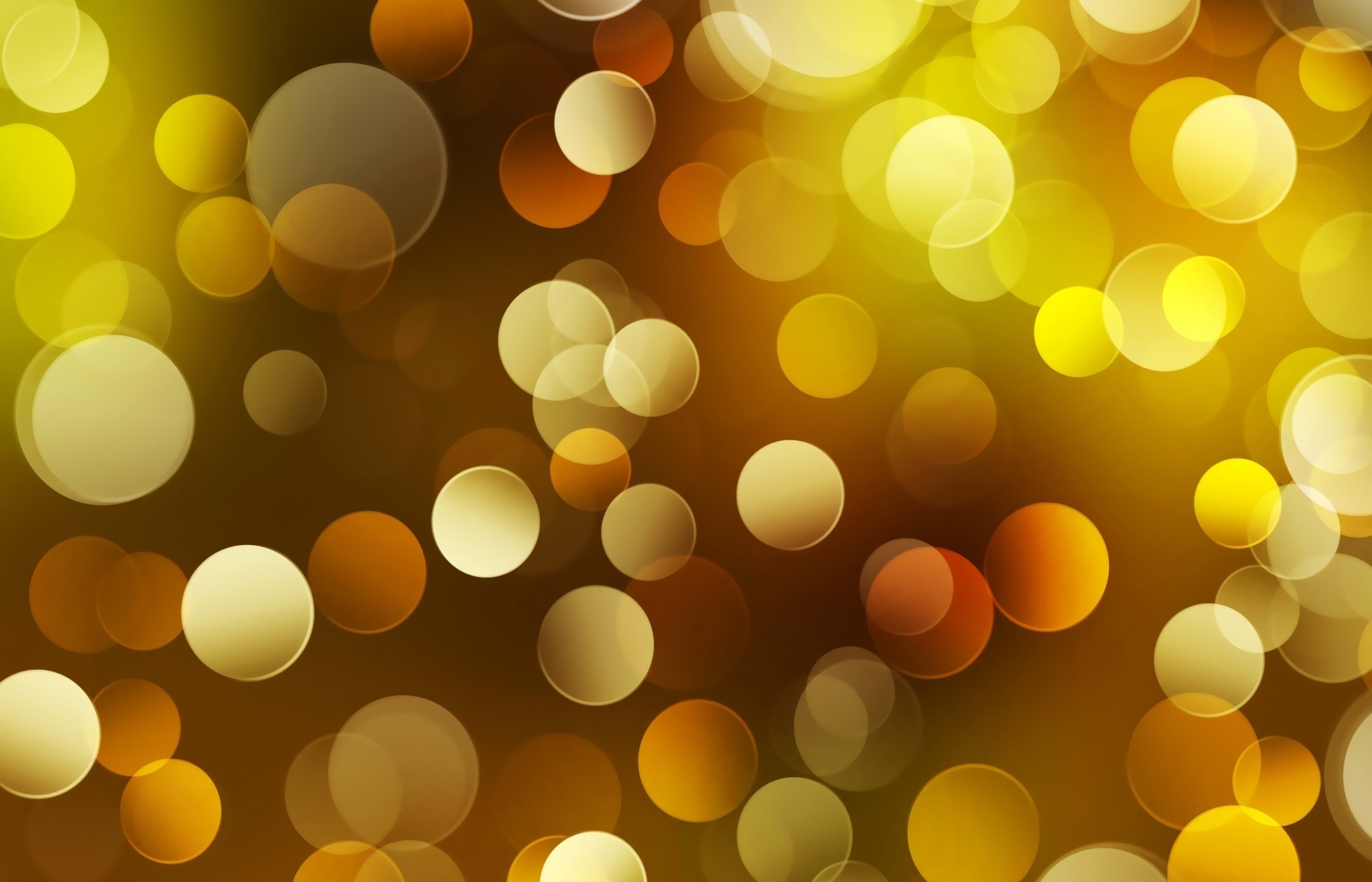 Bagi memastikan kelangsungan ketamadunan umat Islam di negara ini, usaha untuk memartabatkan akidah Ahli Sunnah Wal Jamaah hendaklah dipergiatkan. Pendirian pihak berkuasa dan institusi Islam di Malaysia dalam menetapkan Ahli Sunnah Wal Jamaah sebagai pegangan rasmi adalah sangat wajar supaya menjadi panduan dan pegangan hidup serta pengamalan masyarakat Islam di negara ini. Di samping itu, umat Islam dituntut untuk menghayati prinsip-prinsip, ciri-ciri akhlak dan manhaj yang telah disepakati oleh ulama Ahli Sunnah Wal Jamaah. Semoga sikap ini memberi impak positif yang berpanjangan dalam menyatupadukan umat dan mengukuhkan perpaduan serta menjamin kestabilan negara ini.
16
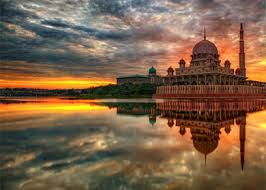 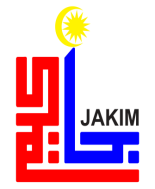 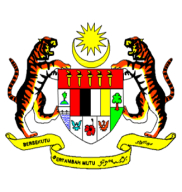 KHUTBAH MULTIMEDIA JAKIM
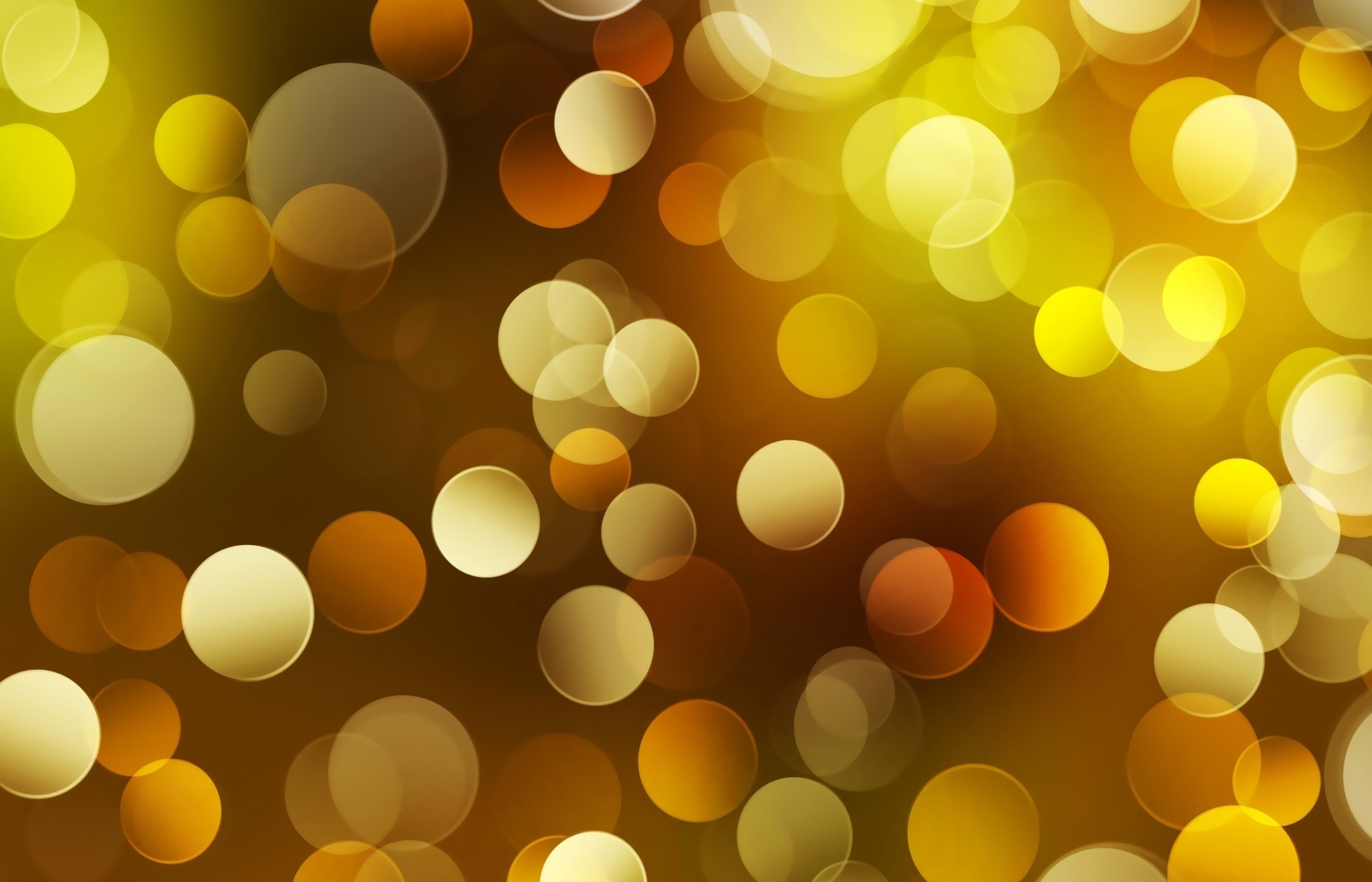 Sebarang usaha untuk memasukkan ajaran dan fahaman yang berlainan daripada Ahli Sunnah Wal Jamaah dan berlainan daripada pengamalan biasa masyarakat Islam di negara ini, dianggap sebagai usaha untuk memecahbelahkan masyarakat, mengacau-bilaukan kestabilan serta keharmonian negara.
17
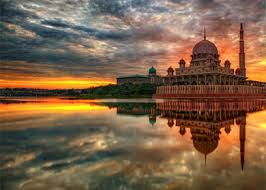 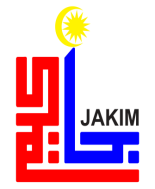 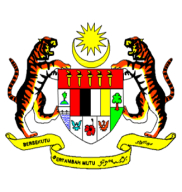 KHUTBAH MULTIMEDIA JAKIM
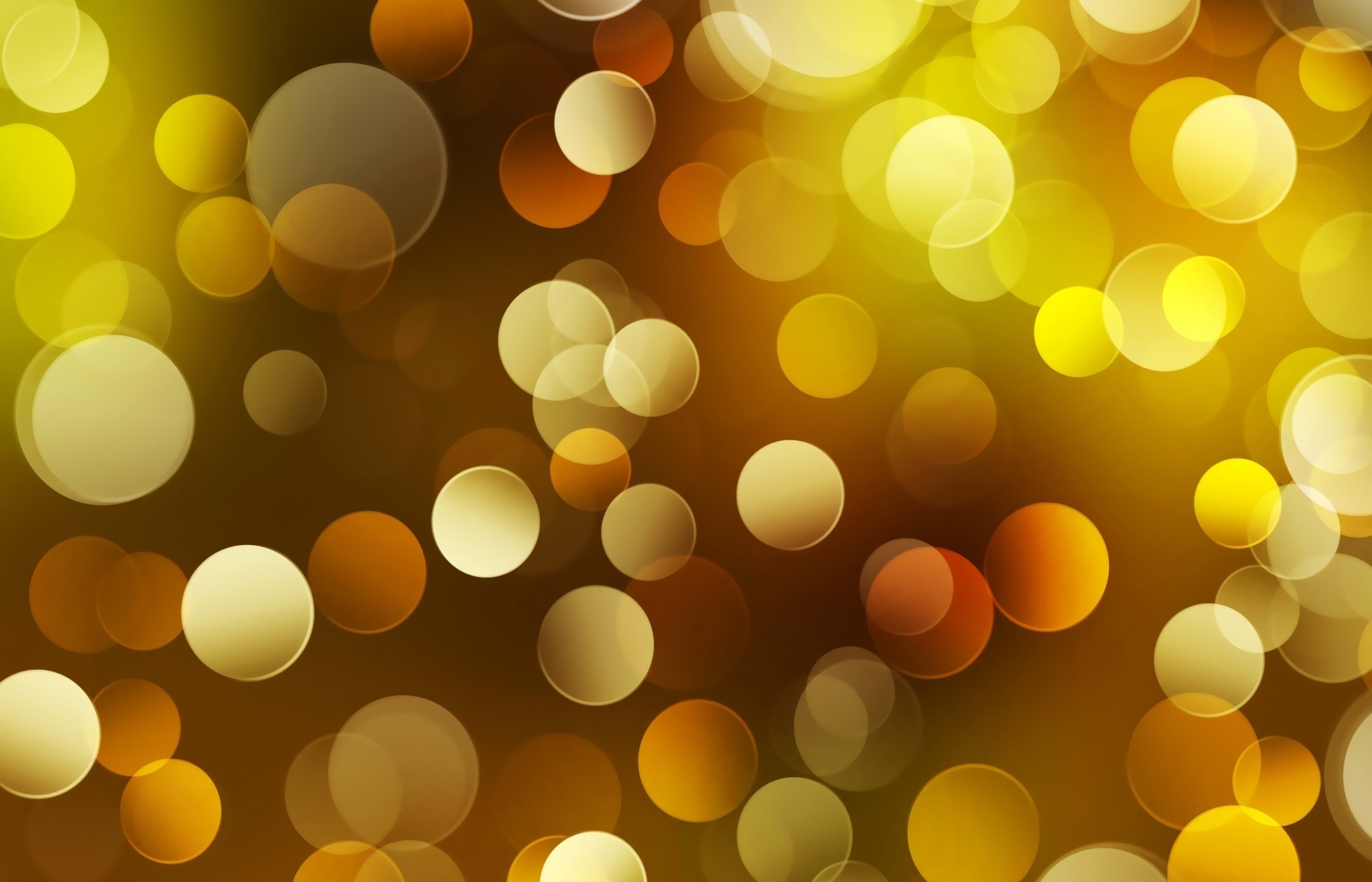 marilah sama-sama kita membanteras ajaran dan fahaman yang menyalahi akidah Ahli Sunnah Wal Jamaah sebagai menyahut seruan Allah SWT selari dengan konsep tolong-menolong dalam membuat perkara kebajikan dan taqwa.
hendaklah kita melazimi ilmu-ilmu yang benar demi memahami sebuah manhaj yang murni dan hak yang dibawa oleh Ahli Sunnah Wal Jamaah ke arah memartabatkan Islam sebagai agama yang membawa rahmat seluruh alam
Usahlah kita mensia-siakan masa yang ada dengan menyibukkan diri melakukan perkara-perkara yang boleh memudharat dan menghancurkan kedaulatan negara dan ummah
18
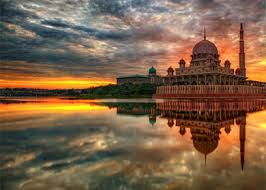 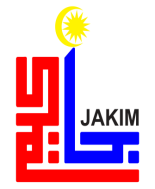 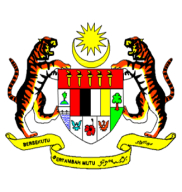 KHUTBAH MULTIMEDIA JAKIM
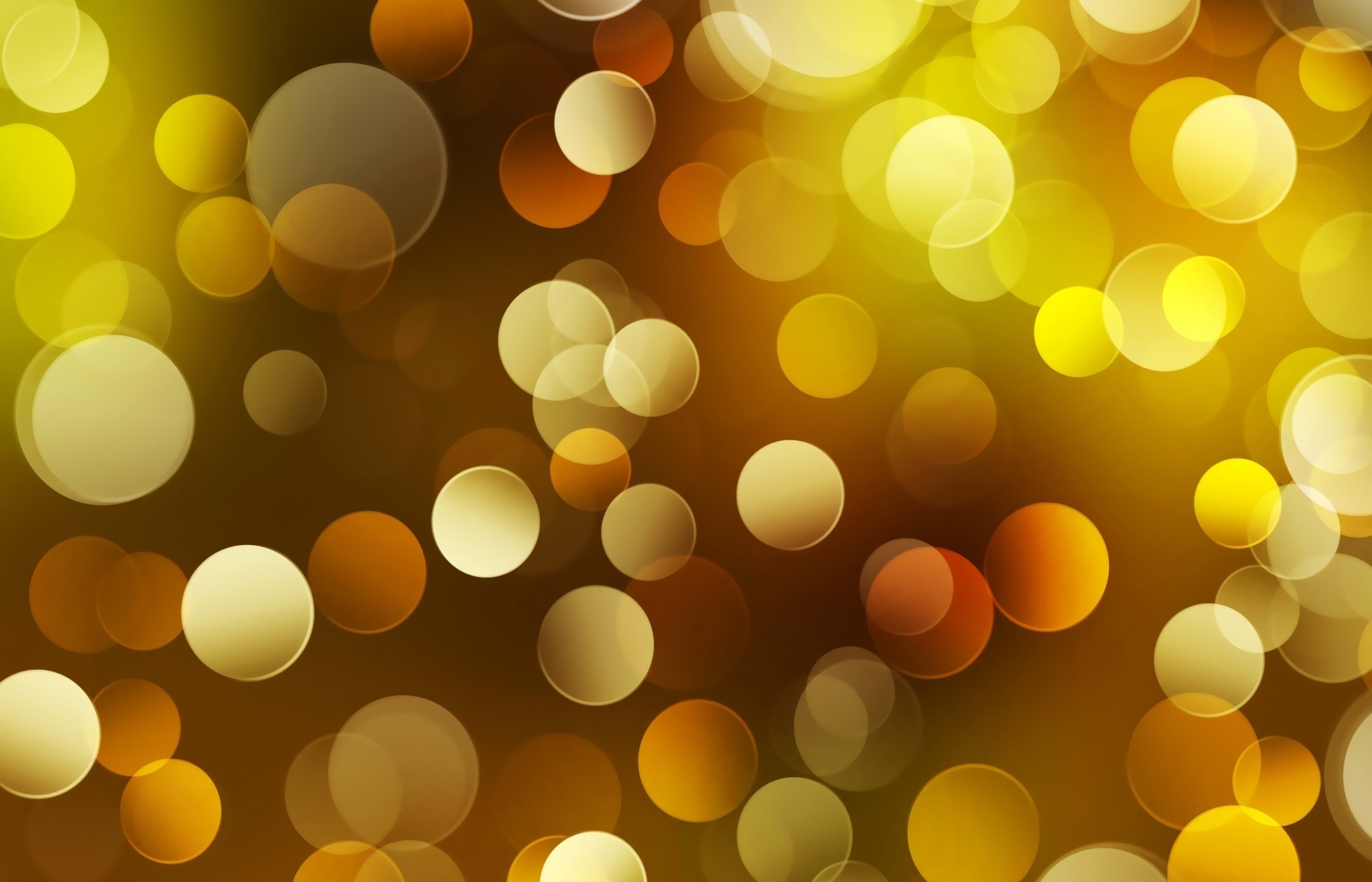 RUMUSAN KHUTBAH
Akidah dan pegangan Ahli Sunnah Wal Jamaah adalah satu-satunya akidah dan pegangan yang diyakini serta dijamin selamat daripada azab api neraka oleh Rasulullah SAW.
Akidah Ahli Sunnah Wal Jamaah adalah pegangan rasmi institusi dan masyarakat Islam di negara ini yang perlu dipegang dan dipertahankan.
Sebarang ajaran, fahaman, pegangan atau ideologi yang bercanggah dan menyeleweng daripada akidah Ahli sunnah Wal Jamaah hendaklah dicegah dan dijauhi sebagaimana yang difatwakan oleh Majlis Agama Islam atau Jabatan Mufti negeri-negeri seluruh Malaysia.
19
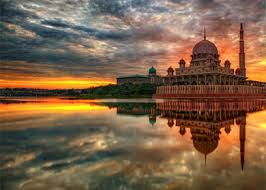 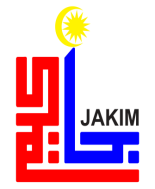 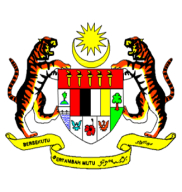 KHUTBAH MULTIMEDIA JAKIM
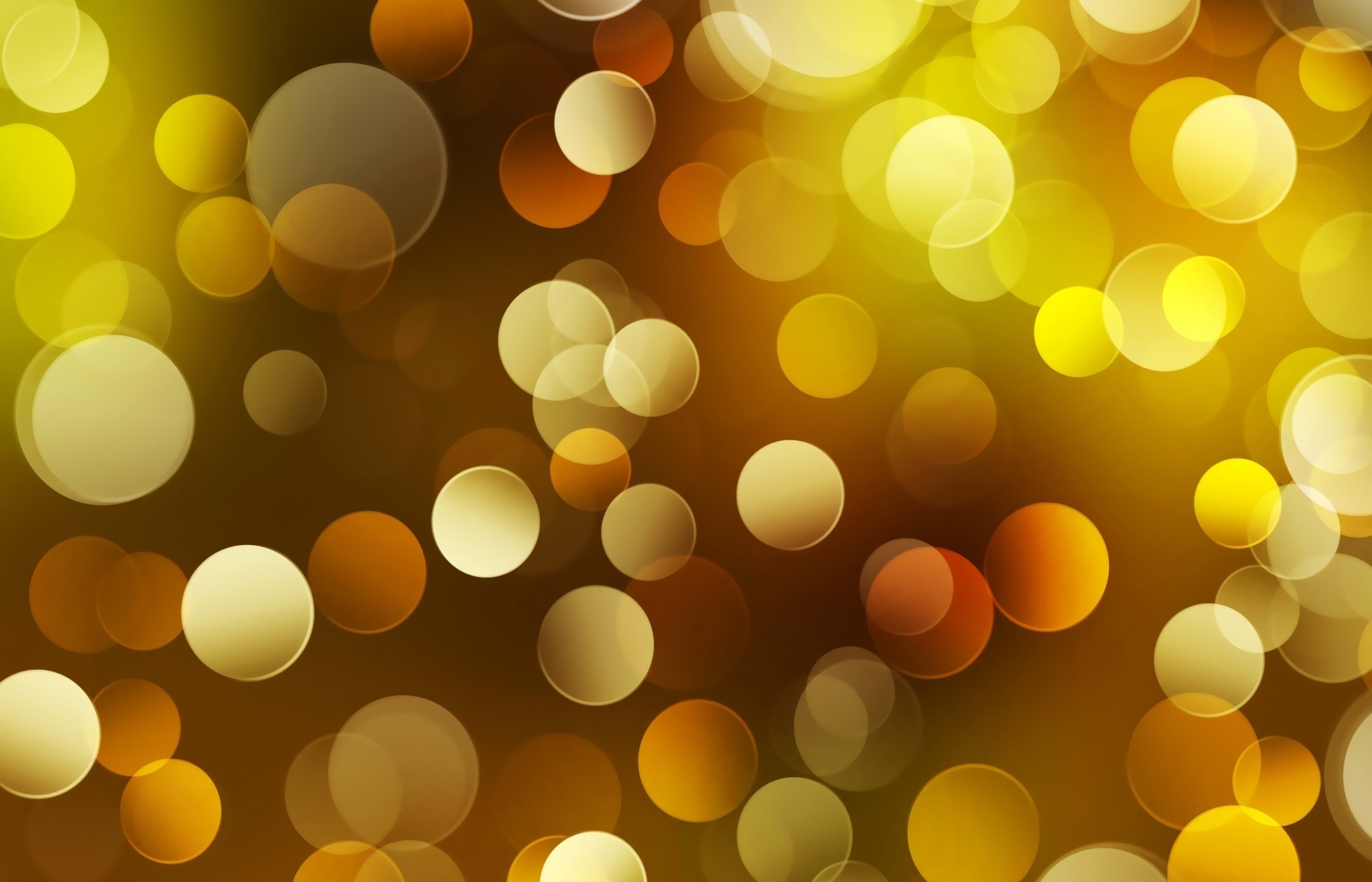 RUMUSAN KHUTBAH
Segala ajaran dan fahaman baru yang mengelirukan perlulah dirujuk kepada Majlis Fatwa Kebangsaan, Jabatan Mufti Negeri-Negeri dan alim ulama bertauliah serta institusi-institusi Islam yang diiktiraf oleh pihak berkuasa.
20
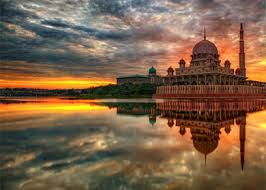 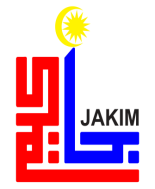 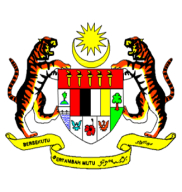 KHUTBAH MULTIMEDIA JAKIM
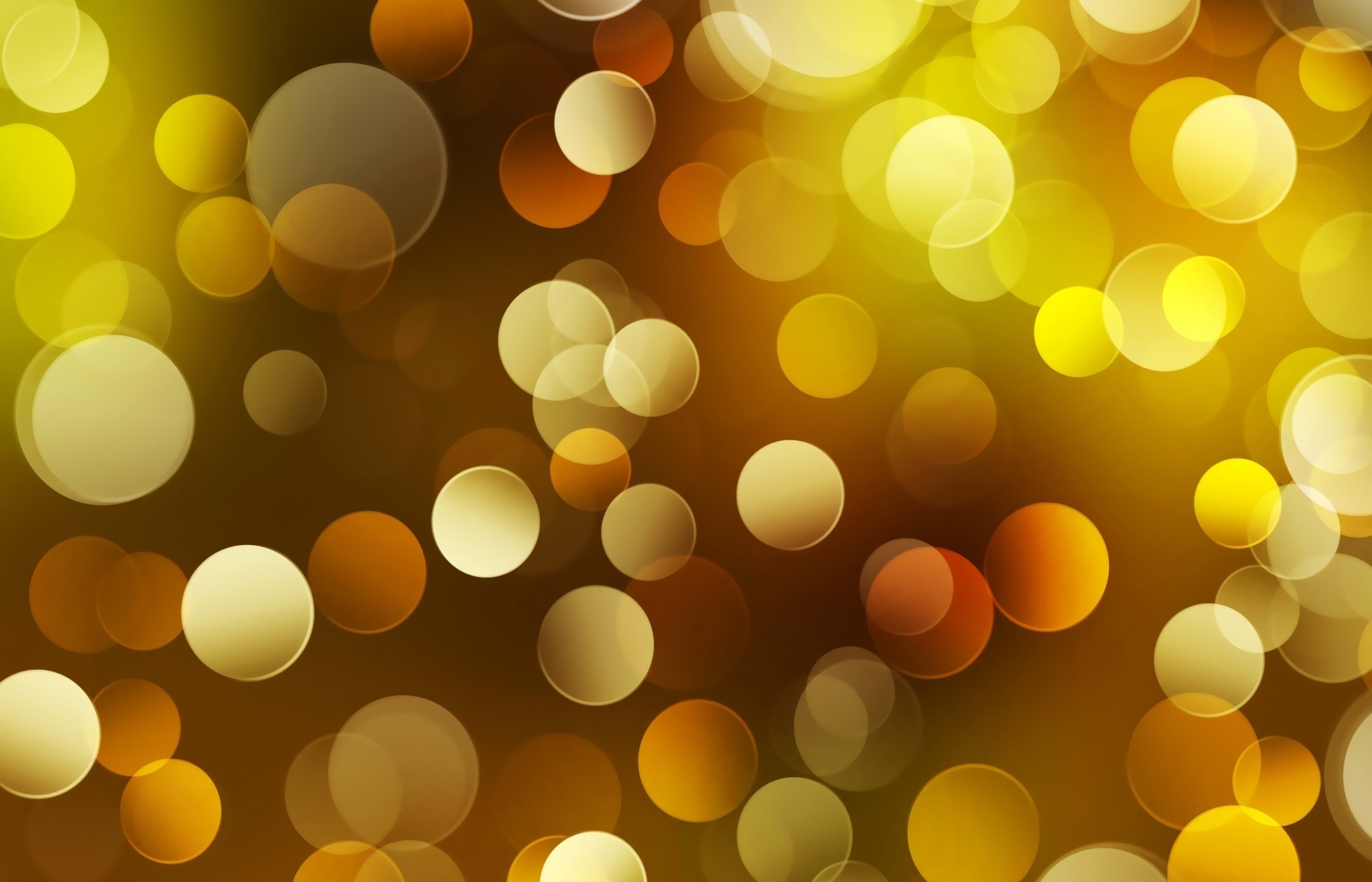 ﭷ ﭸ ﭹ ﭺ ﭻ
﴿ﯙ ﯚ ﯛ ﯜ ﯝ ﯞ ﯟ ﯠ ﯡ ﯢ ﯣ ﯤ ﯥ ﯦ ﯧ ﯨ ﯩ ﯪ ﯫ﴾
Maksudnya: “Dan jika engkau menurut kebanyakan orang yang ada di muka bumi, nescaya mereka akan menyesatkanmu dari jalan Allah; tiadalah yang mereka turut melainkan sangkaan semata-mata dan mereka tidak lain hanyalah berdusta.” (Surah al-An’am: 116)
21
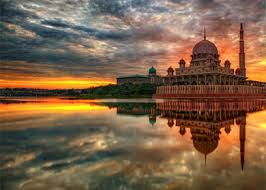 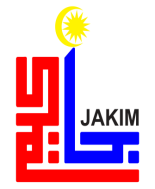 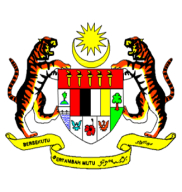 KHUTBAH MULTIMEDIA JAKIM
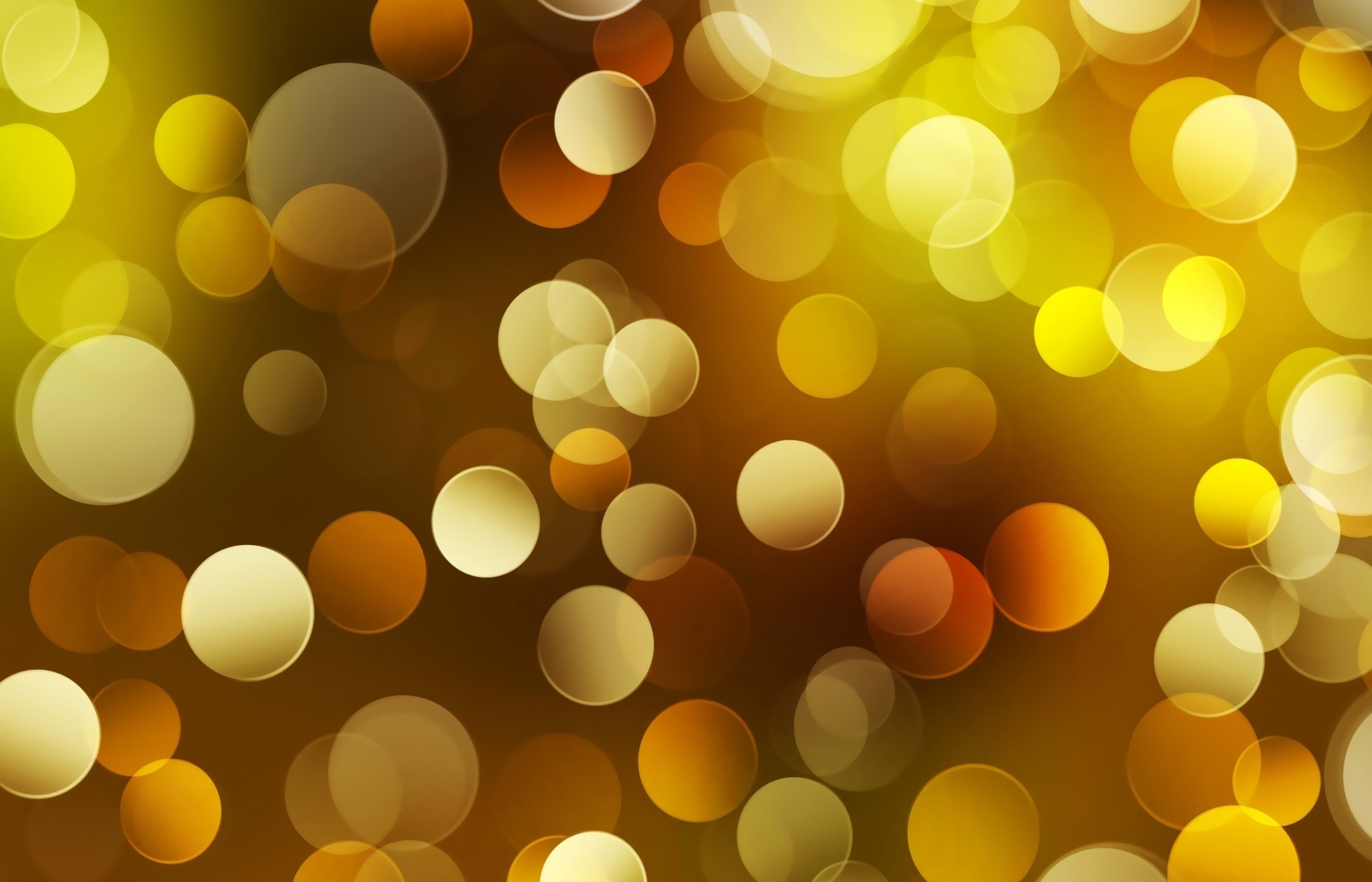 بَارَكَ اللهُ لِيْ وَلَكُمْ بِالْقُرْآنِ الْعَظِيْمِ، وَنَفَعَنِيْ وَإِيَّاكُمْ بِمَا فِيْهِ مِنَ الآيَاتِ وَالذِّكْرِ الْحَكِيْمِ، وَتَقَبَّلَ مِنِّيْ وَمِنْكُمْ تِلاَوَتَهُ إِنَّهُ هُوَ السَّمِيْعُ الْعَلِيْمُ. أَقُوْلُ قَوْلِيْ هَذَا وَأَسْتَغْفِرُ اللهَ الْعَظِيْمَ لِيْ وَلَكُمْ وَلِسَآئِرِ الْمُسْلِمِيْنَ وَالْمُسْلِمَاتِ وَالْمُؤْمِنِيْنَ وَالْمُؤْمِنَاتِ الأَحْيَاءِ مِنْهُمْ وَالأَمْوَاتِ، فَاسْتَغْفِرُوْهُ إِنَّهُ هُوَ الْغَفُوْرُ الرَّحِيْمُ.
22
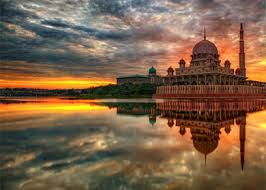 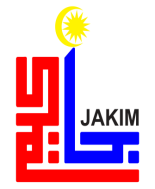 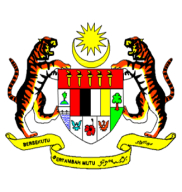 KHUTBAH MULTIMEDIA JAKIM
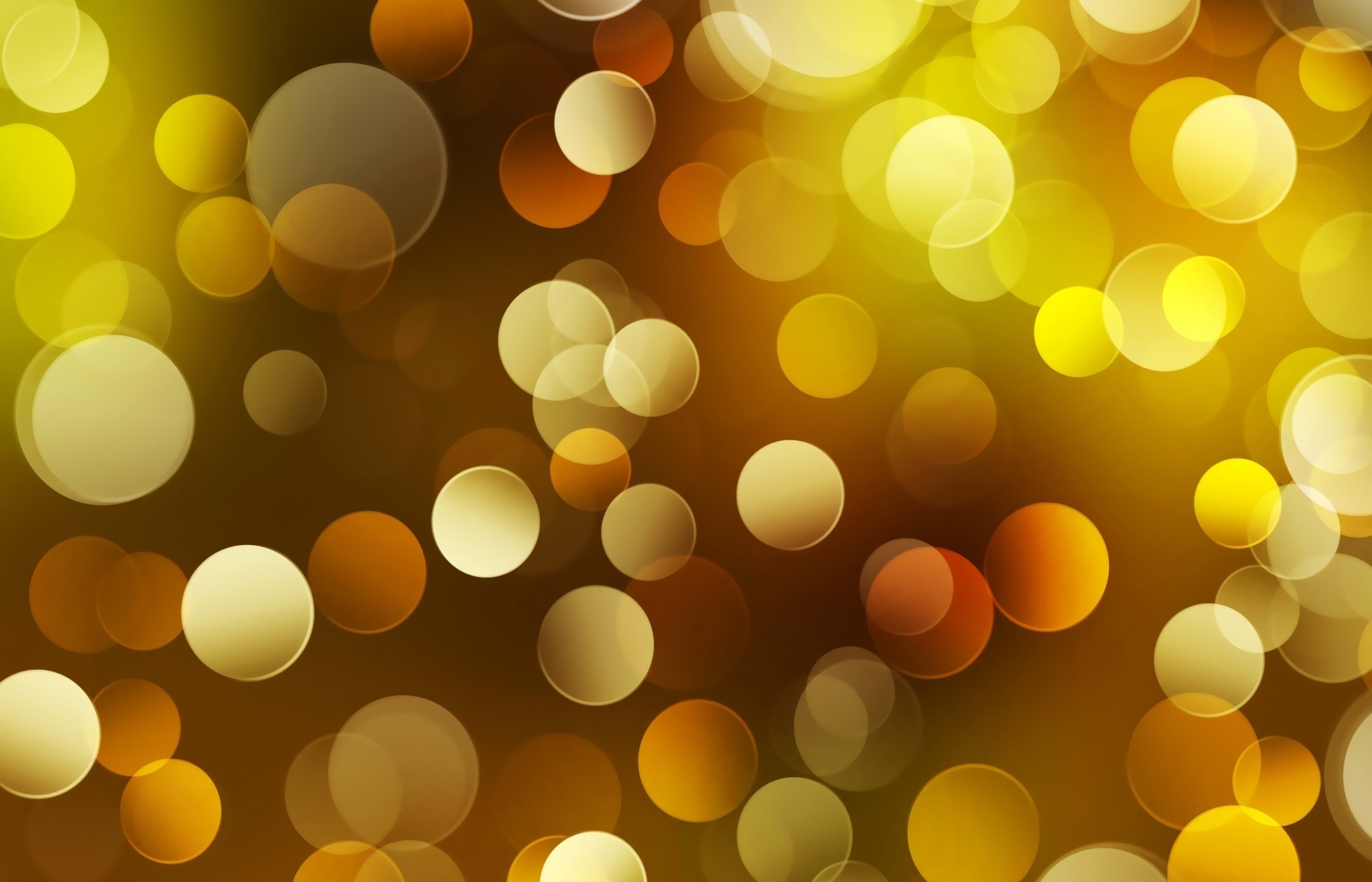 KHUTBAH KEDUA
23
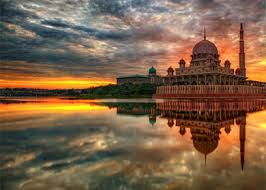 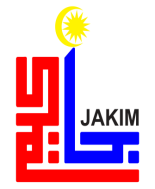 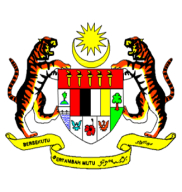 KHUTBAH MULTIMEDIA JAKIM
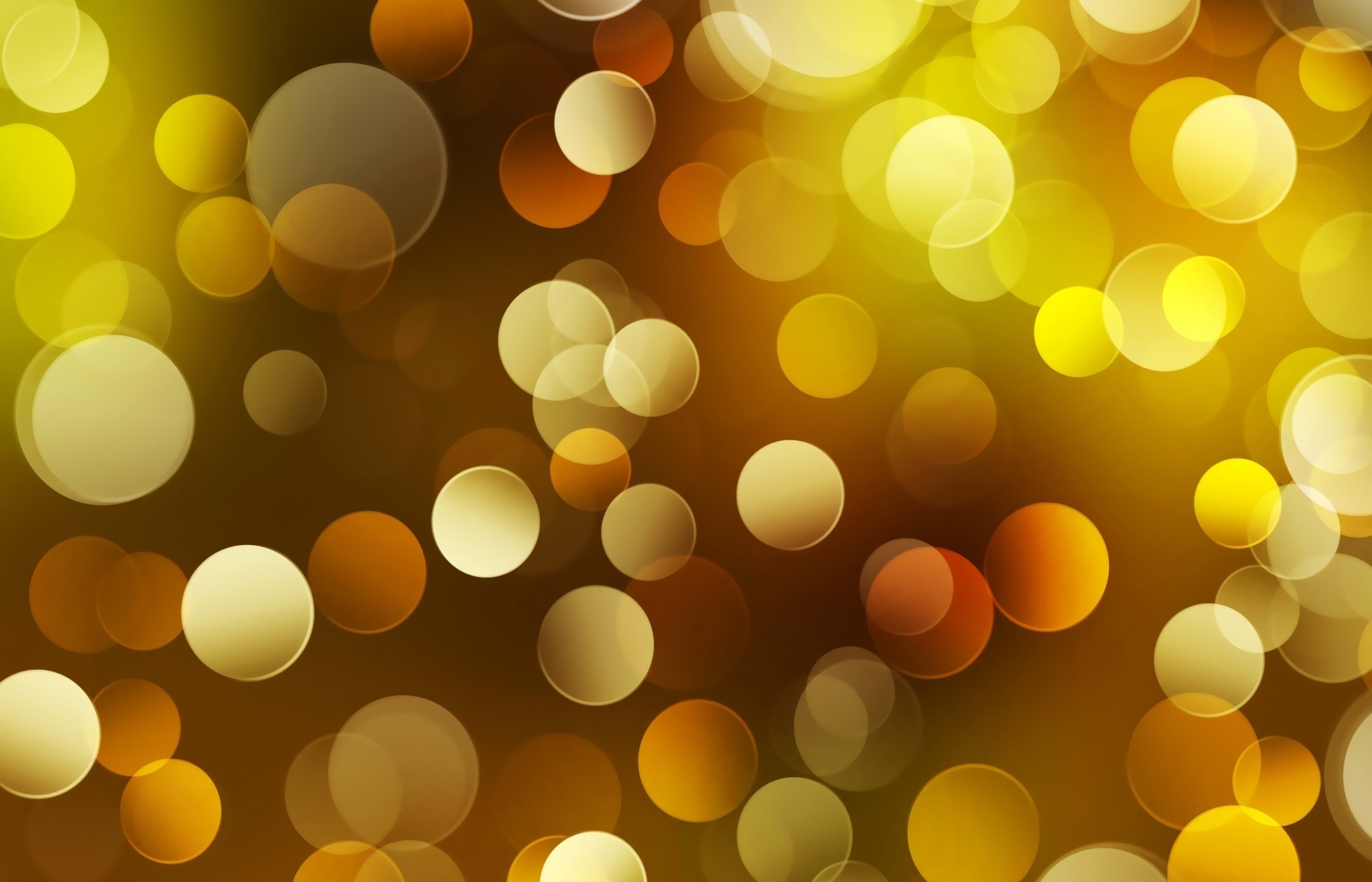 اَلْحَمْدُ لِلّهِ نَحْمَدُهُ وَنَسْتَعِيْنُهُ وَنَسْتَغْفِرُهُ وَنُؤْمِنُ بِهِ وَنَتَوَكَّلُ عَلَيْهِ وَنَعُوْذُُ بِاللهِ مِنْ شُرُوْرِ أَنْفُسِنَا وَمِنْ سَيِّئَاتِ أَعْمَالِنَا. مَنْ يَهْدِهِ اللهُ فَلاَ مُضِلَّ لَهُ وَمَنْ يُضْلِلْهُ فَلاَ هَادِيَ لَهُ.
24
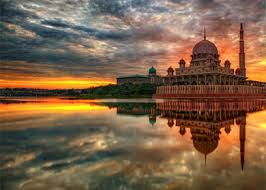 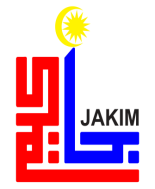 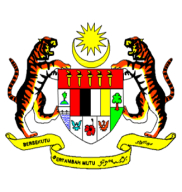 KHUTBAH MULTIMEDIA JAKIM
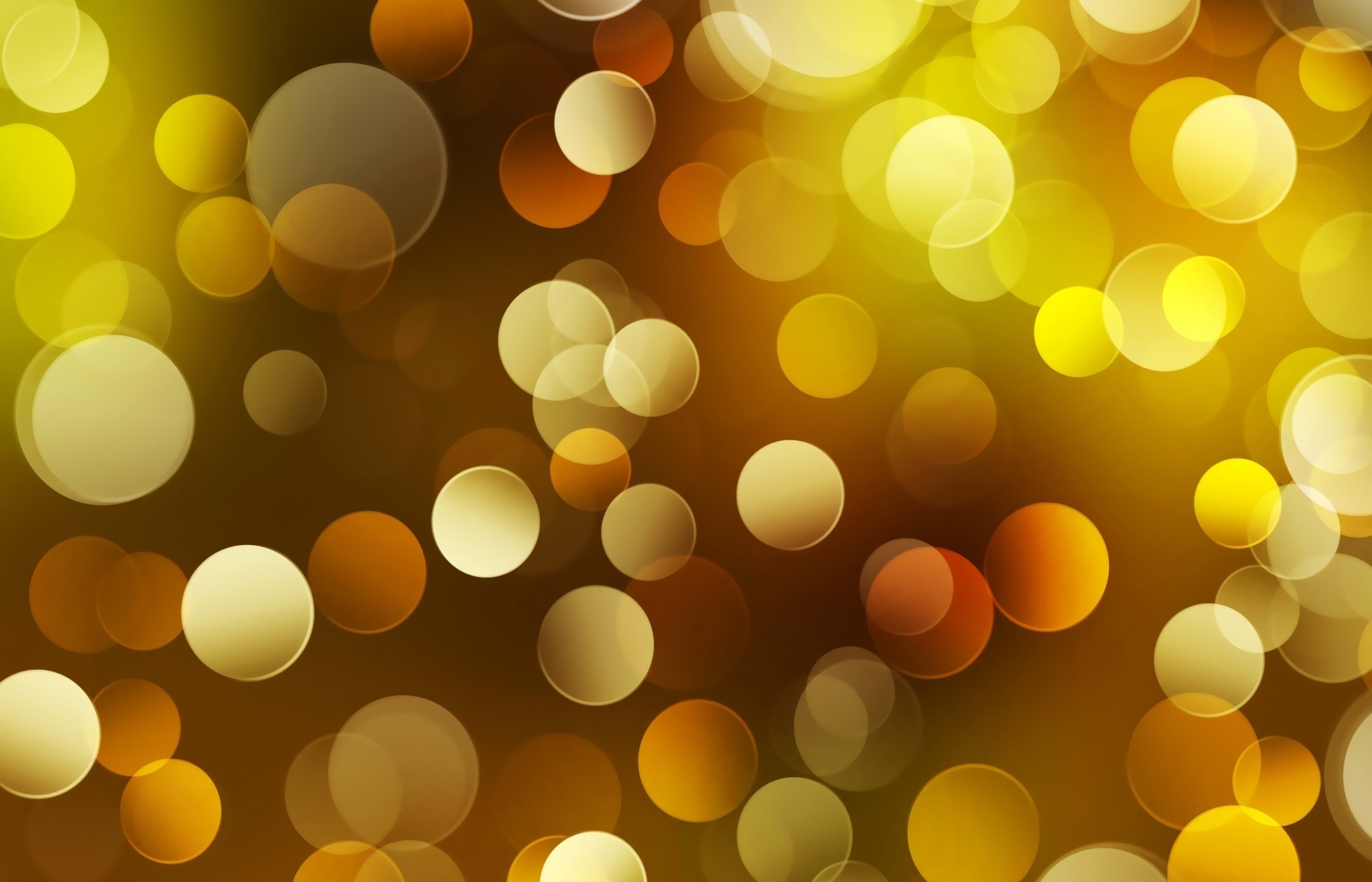 أَشْهَدُ أَنْ لاَّ اِلَهَ إِلاَّ اللهُ وَحْدَهُ لآ شَرِيْكَ لَهُ، وَأَشْهَدُ أَنَّ سَيِّدَنَا وَنَبِيَّنَا مُحَمَّدًا عَبْدُهُ وَرَسُوْلُهُ سَيِّدُ الْخَلاَئِقِ وَالْبَشَرِ.
Aku bersaksi bahawa tiada tuhan yang disembah melainkan Allah yang Maha Esa dan tiada sekutu bagi-Nya. Aku juga bersaksi bahawa penghulu dan Nabi kami Muhammad SAW adalah hamba dan rasul-Nya penghulu segala makhluk dan manusia.
25
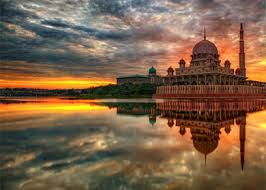 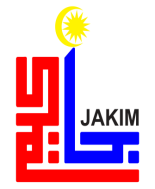 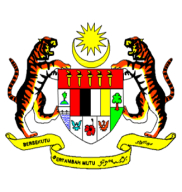 KHUTBAH MULTIMEDIA JAKIM
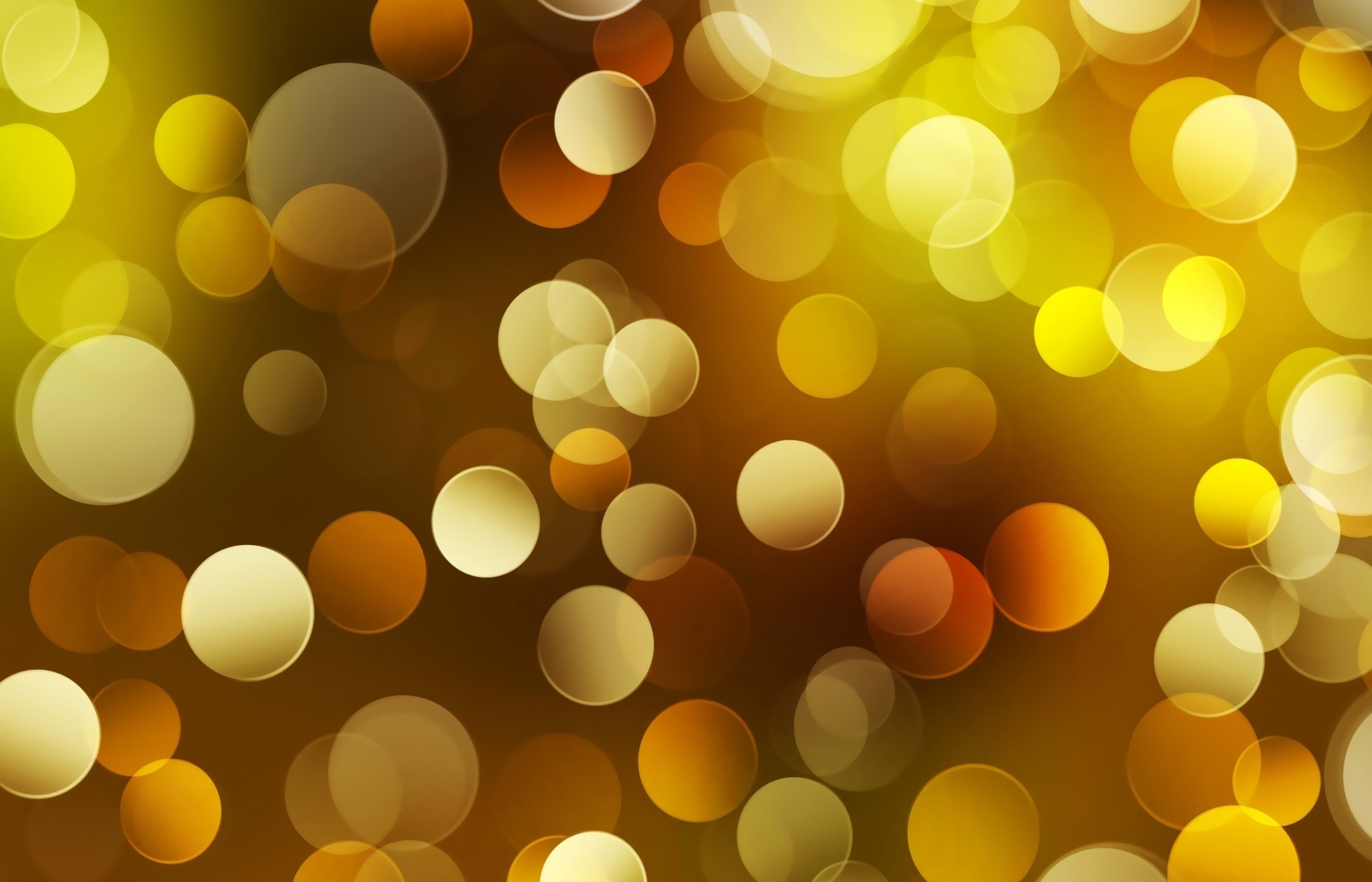 اَللّهُمَّ صَلِّ وَسَلِّمْ وَبَارِكْ عَلَى سَيِّدِنَا وَنَبِيِّنَا مُحَمَّدٍ وَعَلَى آلِهِ وَصَحْبِهِ أَجْمَعِيْنَ.
Ya Allah, berilah selawat, sejahtera dan berkat ke atas penghulu dan Nabi kami Muhammad SAW,  kaum keluarga serta para sahabat baginda.
26
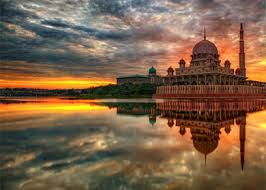 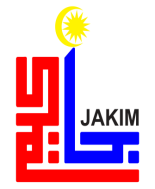 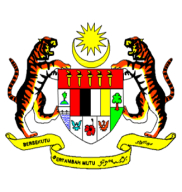 KHUTBAH MULTIMEDIA JAKIM
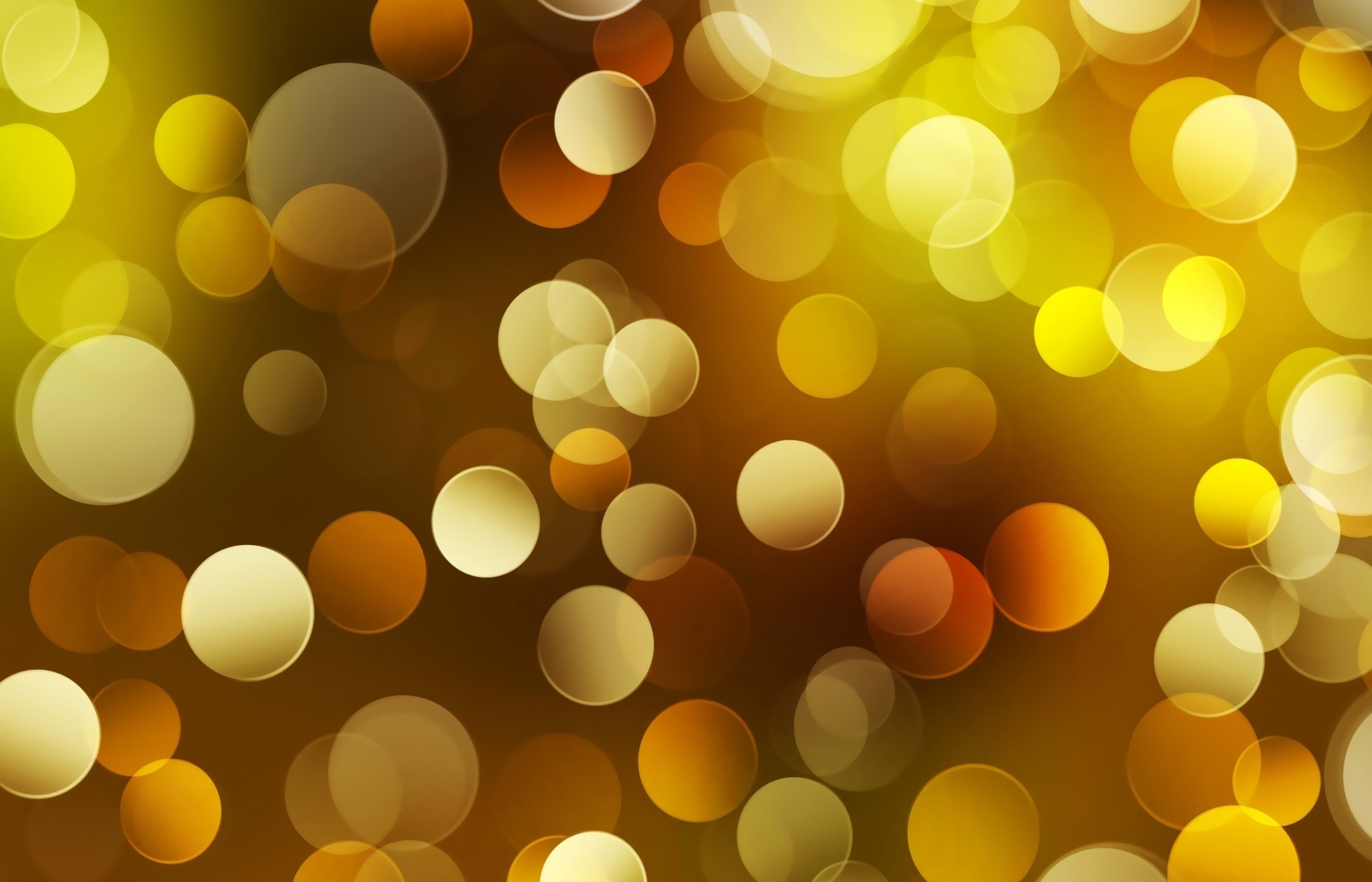 أَمَّا بَعْدُ فَيَا عِبَادَ اللهِ، إِتَّقُوْا اللهَ وَكُوْنُوْا مَعَ الصَّادِقِيْنَ. وَاعْلَمُوْا أَنَّ اللهَ سُبْحَانَهُ وَتَعَالىَ أَمَرَكُمْ بِأَمْرٍ بَدَأَ فِيْهِ بِنَفْسِهِ وَثَنَّى بِمَلآئِكَتِهِ الْمُسَبِّحَةِ بِقُدْسِهِ. فَقَالَ اللهُ تَعَالىَ مُخْبِرًا وَآمِرًا :
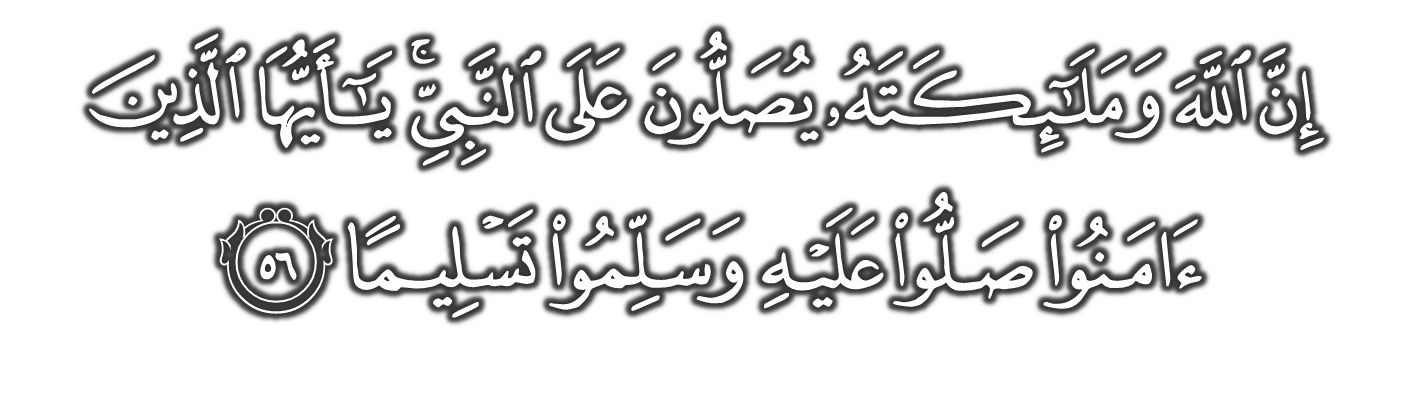 اللَّهُمَّ صَلِّ وَسَلِّمْ عَلَى سَيِّدِنَا مُحَمَّدٍ وَعَلَى آل سَيِّدِنَا مُحَمَّدٍ
27
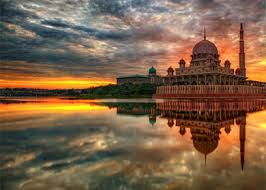 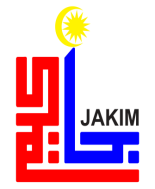 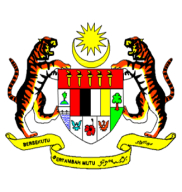 KHUTBAH MULTIMEDIA JAKIM
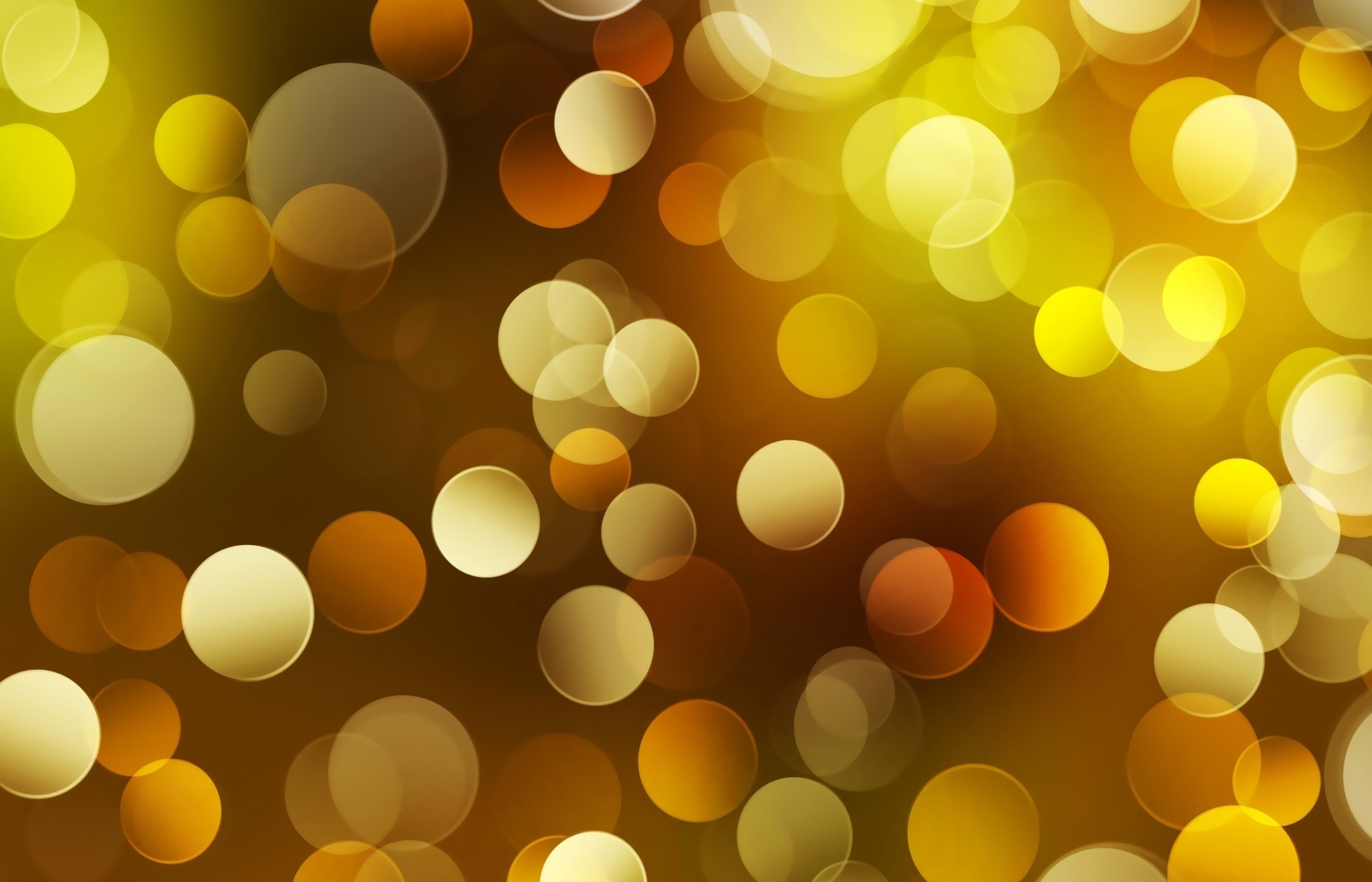 وَارْضَ اللّهُمَّ عَنِ الأَرْبَعَةِ الْخُلَفَاءِ الرَّاشِدِيْنَ سَادَاتِنَا أَبِى بَكْرٍ وَعُمَرَ وَعُثْمَانَ وَعَلِىٍّ بْنِ أَبِى طَالِبٍ، وَعَنْ أَزْوَاجِ نَبِيِّنَا الْمُطَهَّرَاتِ مِنَ الأَدْنَاسِ وَعَنْ أَهْلِ بَيْتِهِ وَقَرَابَتِهِ وَعَنْ سَائِرِ الصَّحَابَةِ الأَكْرَمِيْنَ وَالتَّابِعِيْنَ وَمَنْ تَبِعَهُمْ بِإِحْسَانٍ إِلَى يَوْمِ الدِّيْنِ. وَارْضَ عَنَّا بِرَحْمَتِكَ يَا أَرْحَمَ الرَّاحِمِيْنَ.
Ya Allah, kurniakanlah keredaan kepada empat orang khulafa ar-Rasyidin Saidina Abu Bakar, Umar, Usman dan Ali bin Abi Talib. Isteri-isteri Nabi yang suci, ahli keluarga, seluruh sahabat serta para tabiin. Juga, redailah kami sekalian wahai Tuhan Yang Maha Penyayang.
28
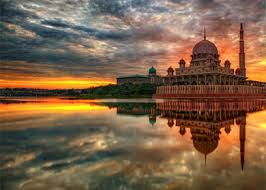 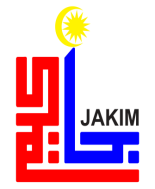 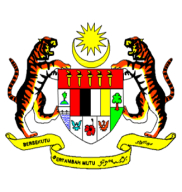 KHUTBAH MULTIMEDIA JAKIM
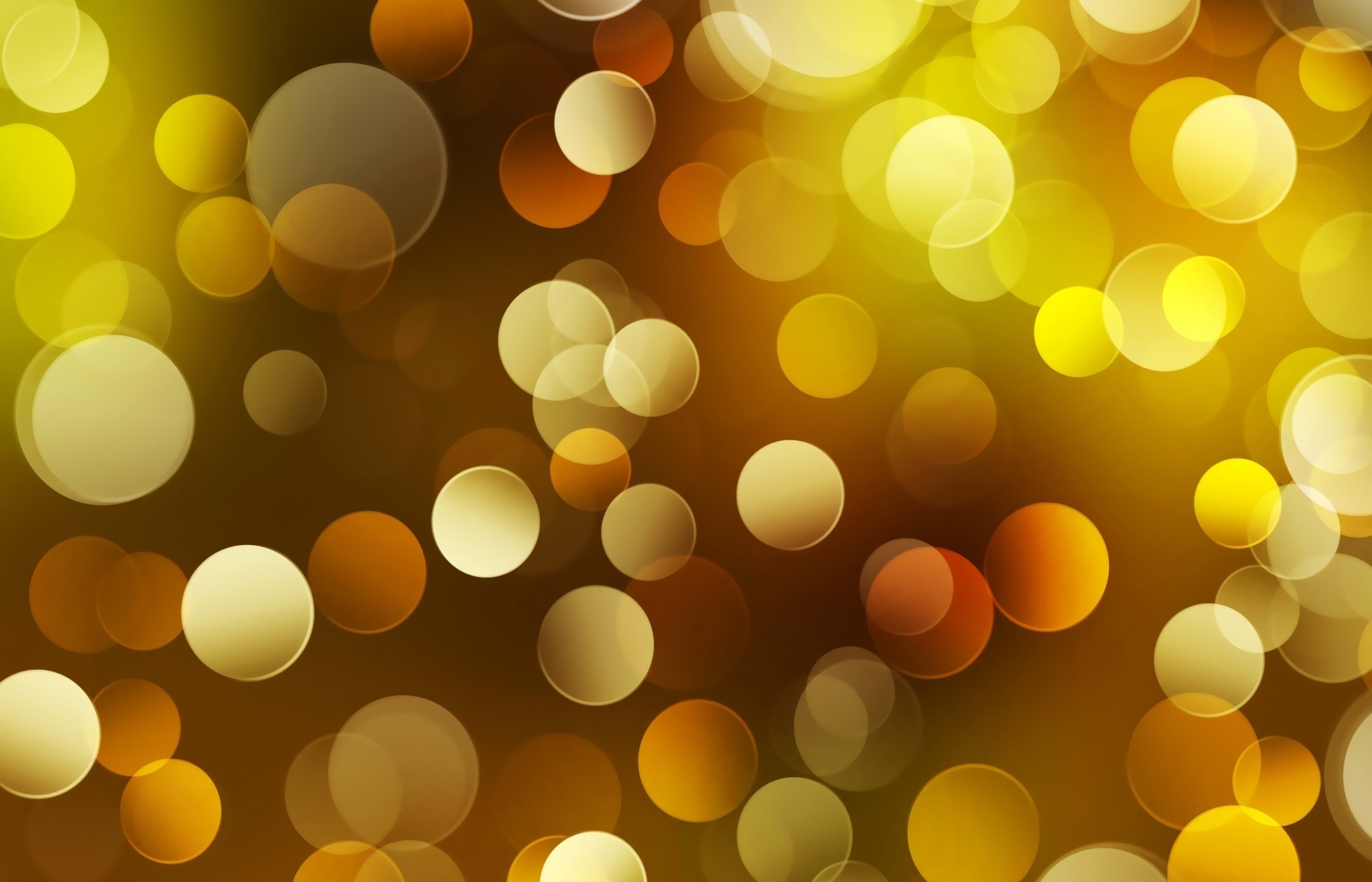 اَللّهُمَّ اغْفِرْ لِلْمُسْلِمِيْنَ وَالْمُسْلِمَاتِ وَالْمُؤْمِنِيْنَ وَالْمُؤْمِنَاتِ الأَحْيَاءِ مِنْهُمْ وَالأَمْوَاتِ.
Ya Allah, ampunkanlah dosa golongan muslimin dan muslimat, sama ada yang masih hidup atau yang telah meninggal dunia
29
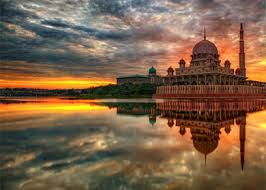 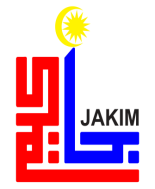 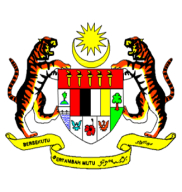 KHUTBAH MULTIMEDIA JAKIM
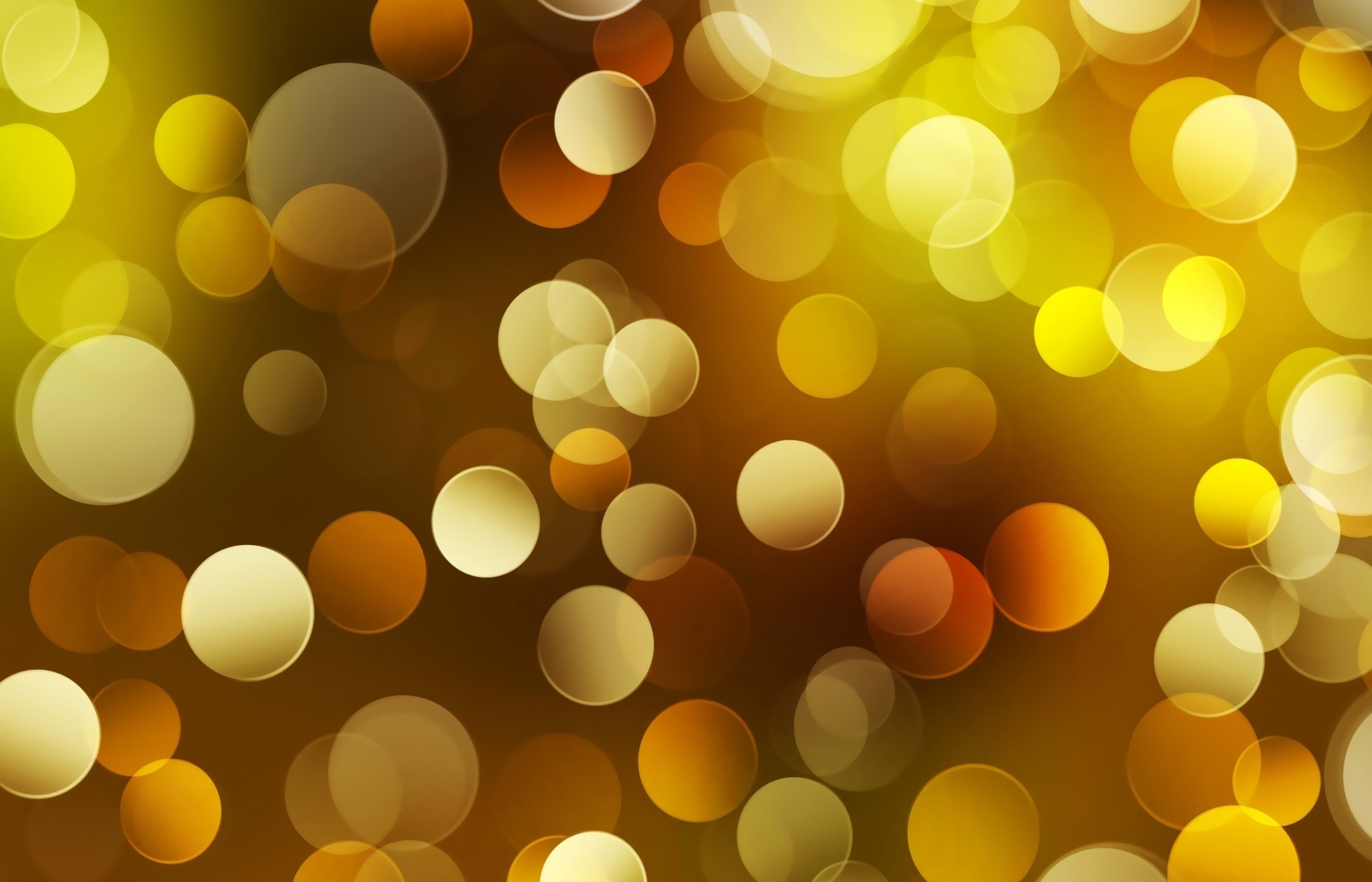 اَللّهُمَّ أَنْزِلِ الرَّحْمَةَ عَلَى السَّلاَطِيْنِ الْكِرَامِ، وَجَمِيْعِ الْمُسْلِمِيْنَ الْعِظَامِ، الَّذِيْنَ قَضَوْا بِالْحَقِّ وَبِهِ كَانُوْا يَعْدِلُوْنَ.
Ya Allah anugerahkanlah rahmat ke atas Raja-raja kami dan pemimpin-pemimpin kami yang melaksanakan kebenaran dan menegakkan keadilan
30
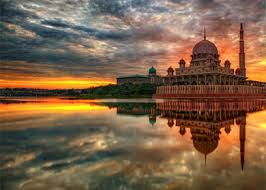 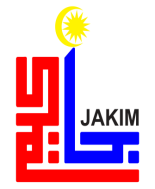 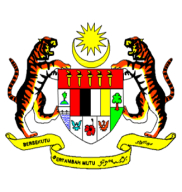 KHUTBAH MULTIMEDIA JAKIM
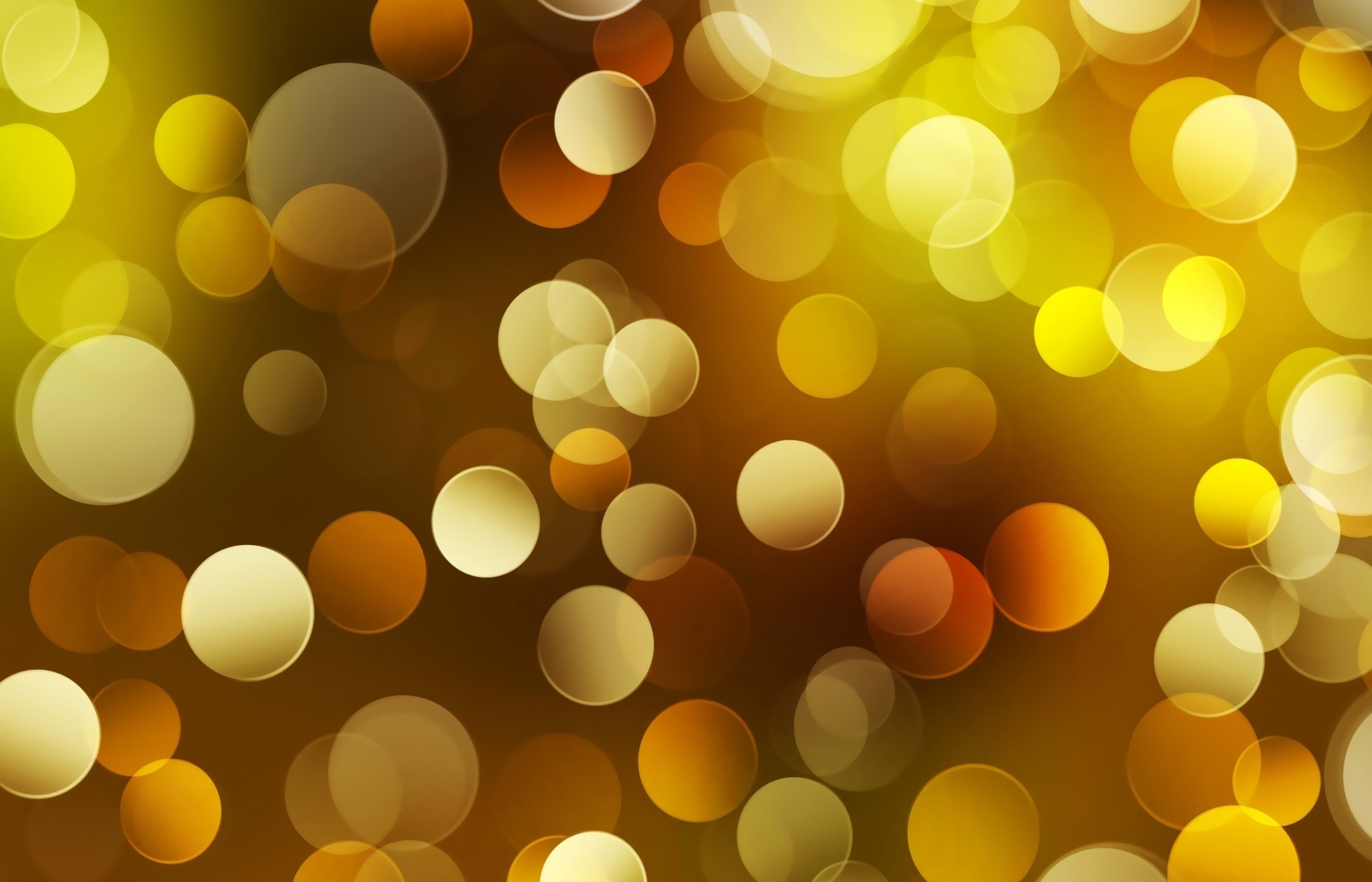 اَللّهُمَّ أَنْزِلِ الرَّحْمَةَ وَالسَّكِيْنَةَ وَالسَّلاَمَةَ وَالْعَافِيَةَ عَلَى مَلِكِنَا، سري فادوك بضيندا يغ دفرتوان اضوغ مَوْلاَنَا الْمَلِكُ الْمُعْتَصِمُ بِا اللهِ مُحِبُّ الدِّيْنِ توانكو الْحَاجَّ عَبْدَ الْحَلِيْمِ مُعَظَّمْ شَاهُ إِبْنَ الْمَرْحُوْمِ اَلْسُّلْطَانِ بَدْلِي شَاهُ، راج فرمايسوري اضوغ سلطانة حاجة حامينة وعلى فوتري٢ سرتا قرابة٢ دراج  سكالين.
Ya Allah limpahkanlah rahmat, ketenangan, keselamatan dan kesihatan ke atas Raja kami,
SERI PADUKA BAGINDA YANG DIPERTUAN AGONG MAULANA ALMALIK AL-MU’TASIM BILLAHI MUHIBBUDIN TUANKU AL-HAJ ABD AL-HALIM MUADZZAM SHAH IBN AL-MARHUM AS-SULTAN BADLI SHAH,
RAJA PERMAISURI AGONG SULTANAH HAJAH HAMINAH DAN 
PUTERI-PUTERI SERTA KERABAT-KERABAT DI RAJA SEKALIAN.
31
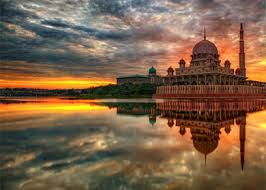 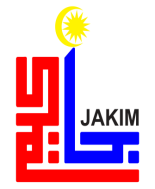 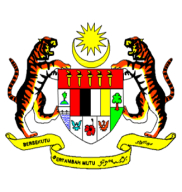 KHUTBAH MULTIMEDIA JAKIM
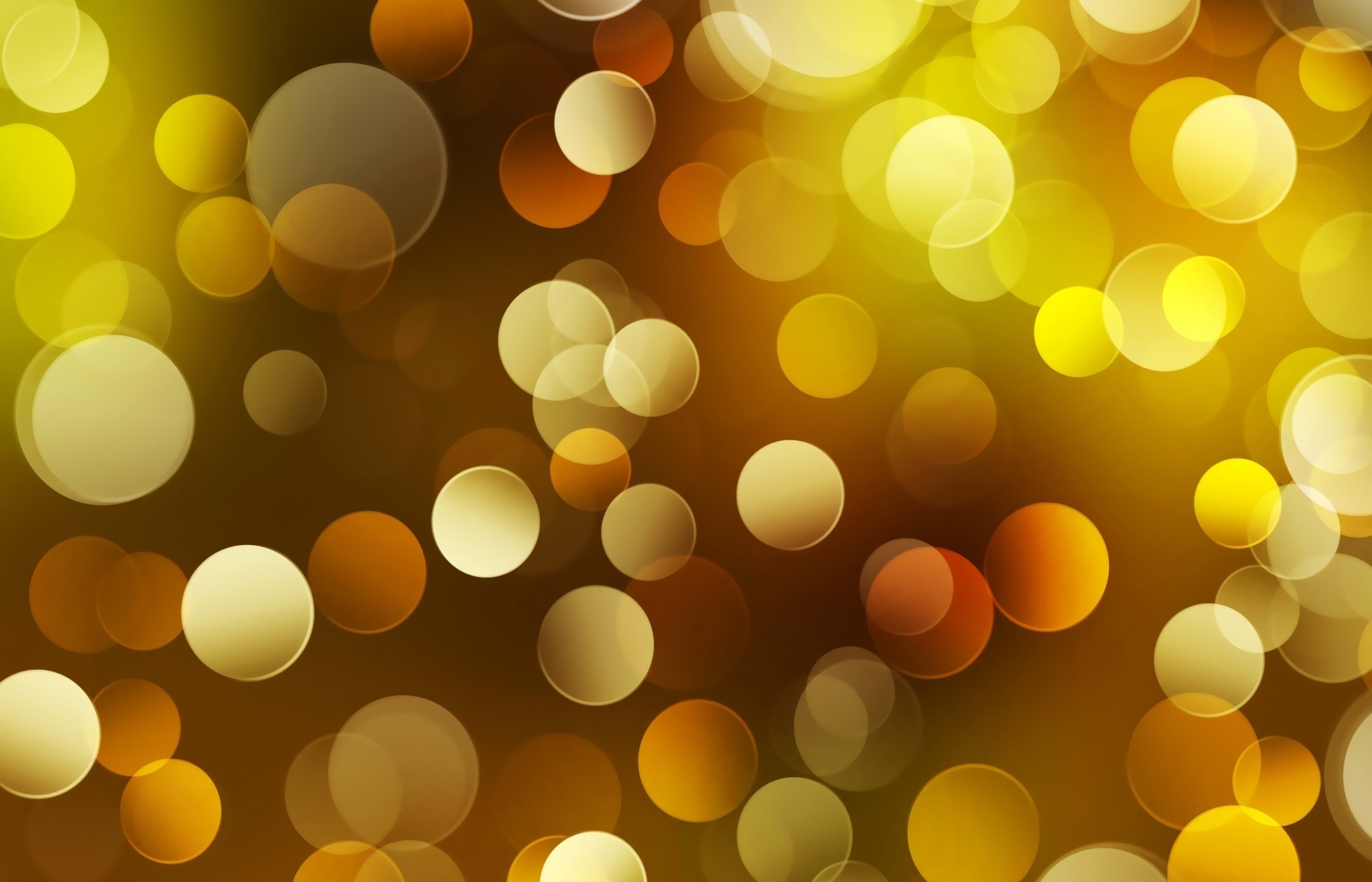 اَللّهُمَّ اجْعَلْ مَالِيْزِيَا وَسَائِرَ بِلاَدِ الْمُسْلِمِيْنَ طَيِّبَةً آمِنَةً مُطْمَئِنَّةً رَخِيَّةً. اللَّهُمَّ سَلِّمْ بِلاَدَنَا مِنَ المُفسِدِينَ وَطَهِّرهَا مِنَ المُتَطَرِّفِينَ وَوَفِّقنَا جَمِيعًا لِطَاعَتِكَ وَطَاعَةِ رَسُولِكَ مُحَمَّدٍ صَلَّى اللهُ عَلَيهِ وَسَلَّمَ وَطَاعَةِ مَن أَمَرتَنَا بِطَاعَتِهِ.
Ya Allah jadikanlah Malaysia dan seluruh negara umat Islam dalam keadaan aman, tenang dan makmur. Ya Allah selamatkan negara kami daripada golongan yang melakukan kerosakan, dan bersihkannya daripada golongan yang melampaui batasan dan perbaiki jalan kami dalam mentaati-Mu, Rasul-Mu dan mereka yang engkau perintah kami mentaatinya.
32
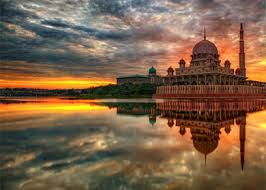 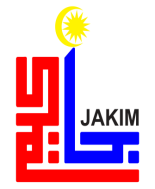 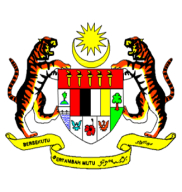 KHUTBAH MULTIMEDIA JAKIM
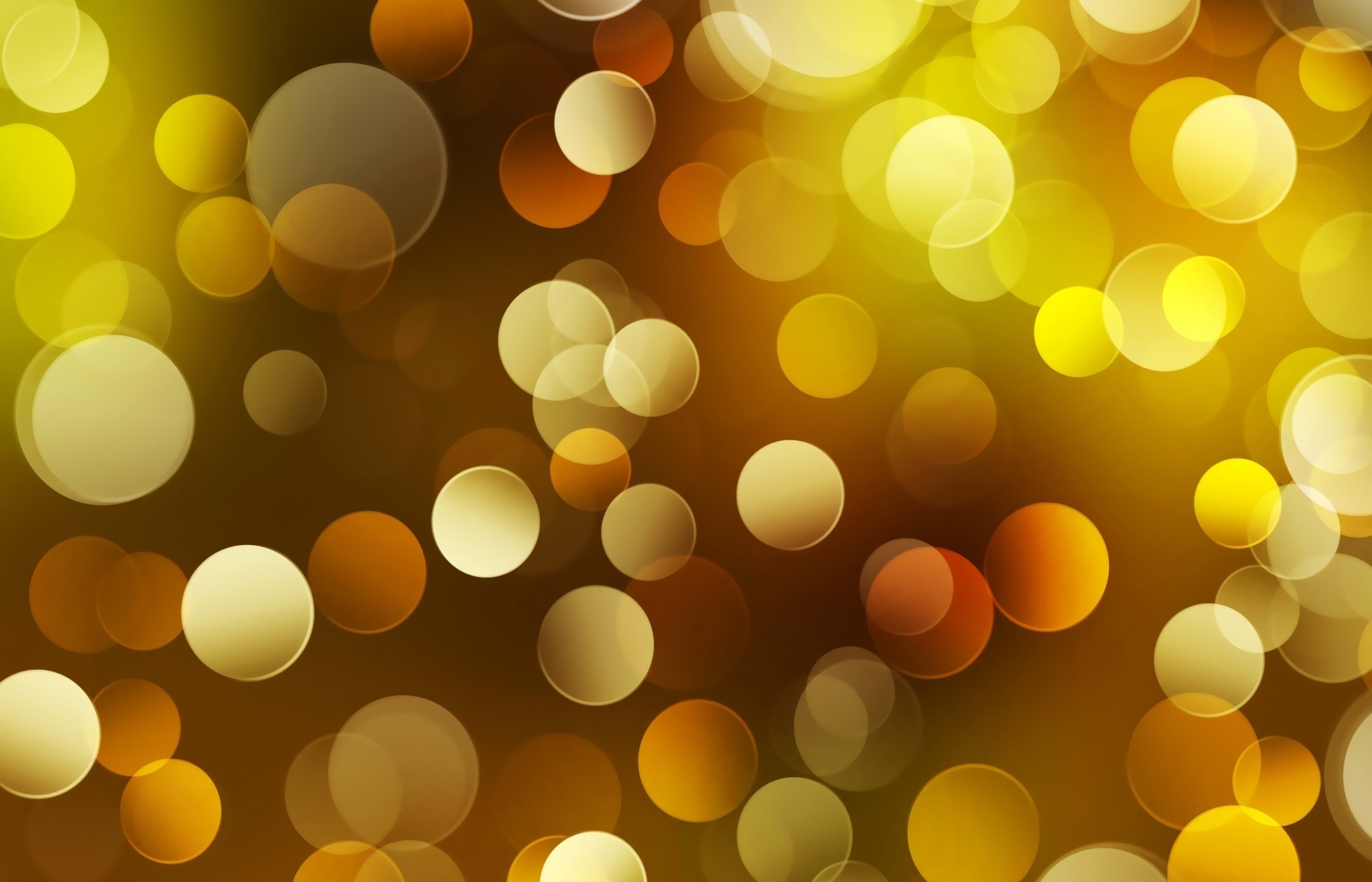 Ya Allah ya Tuhan kami. Kami memohon agar dengan rahmat dan perlindungan-Mu, negara kami ini dan seluruh rakyatnya dikekalkan dalam keamanan dan kesejahteraan. Tanamkanlah rasa kasih sayang di antara kami. Kekalkanlah perpaduan di kalangan kami. Semoga dengannya kami sentiasa hidup aman damai makmur dan selamat sepanjang zaman.
33
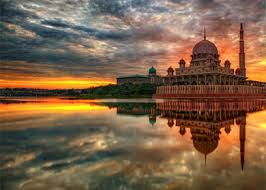 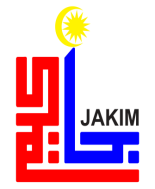 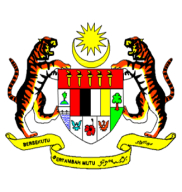 KHUTBAH MULTIMEDIA JAKIM
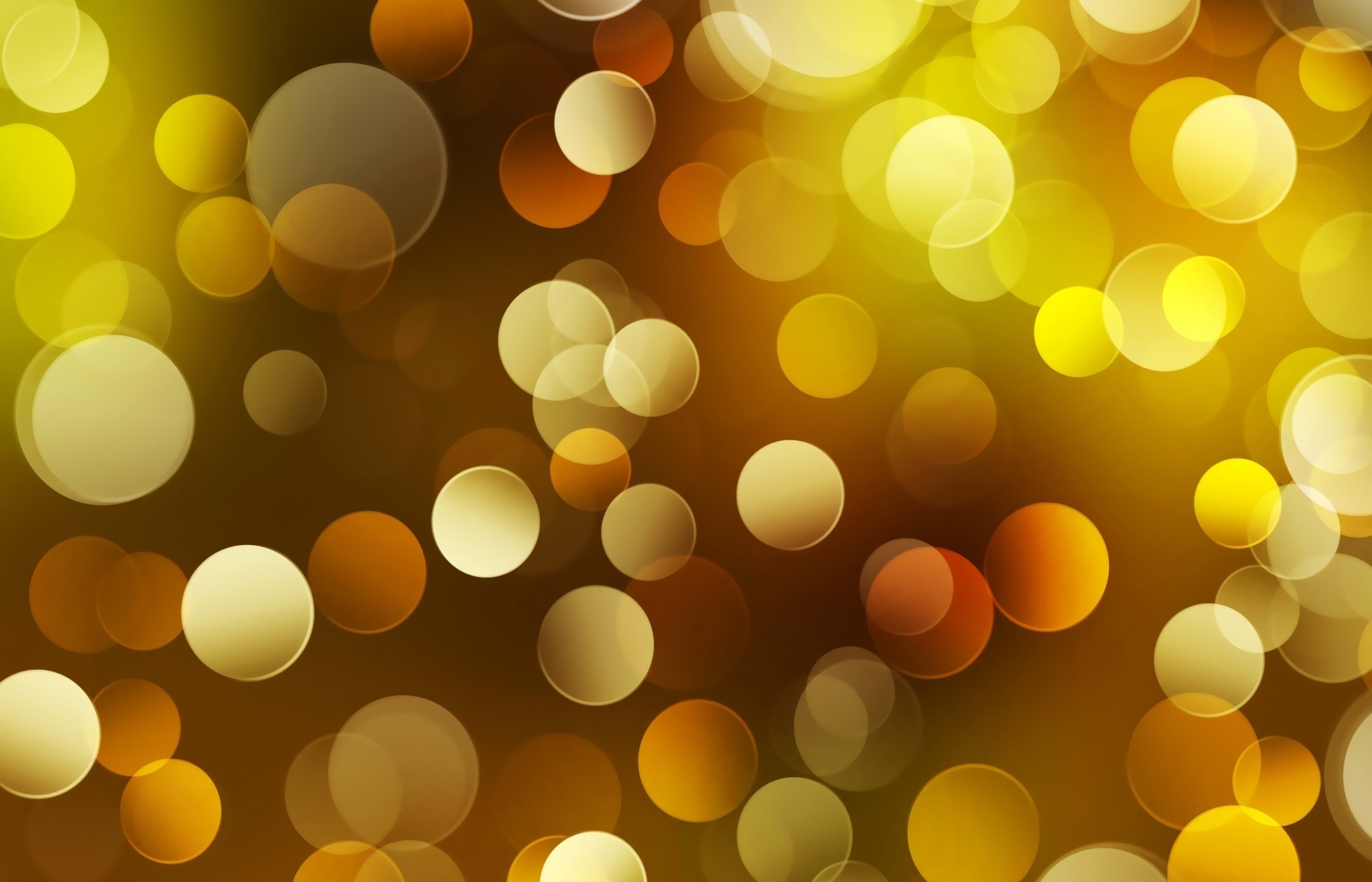 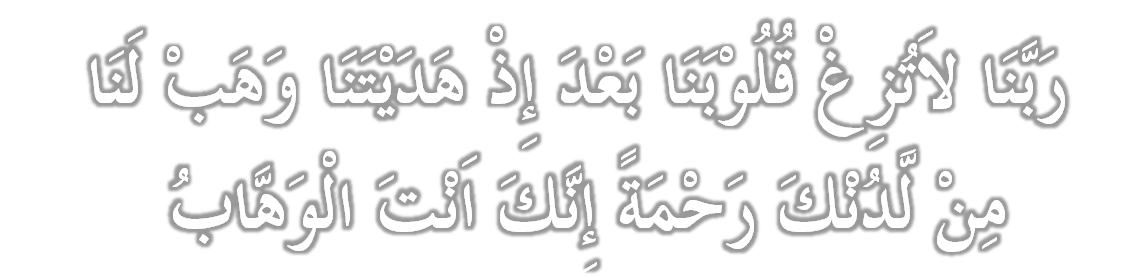 Ya Tuhan kami, janganlah engkau mengubah hati kami selepas Engkau memberi hidayah kepada kami dan kurniakanlah kami rahmat di sisiMu sesungguhnya Engkaulah Maha Pemberi
34
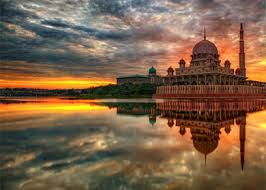 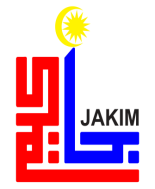 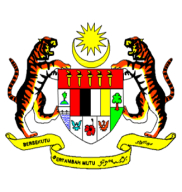 KHUTBAH MULTIMEDIA JAKIM
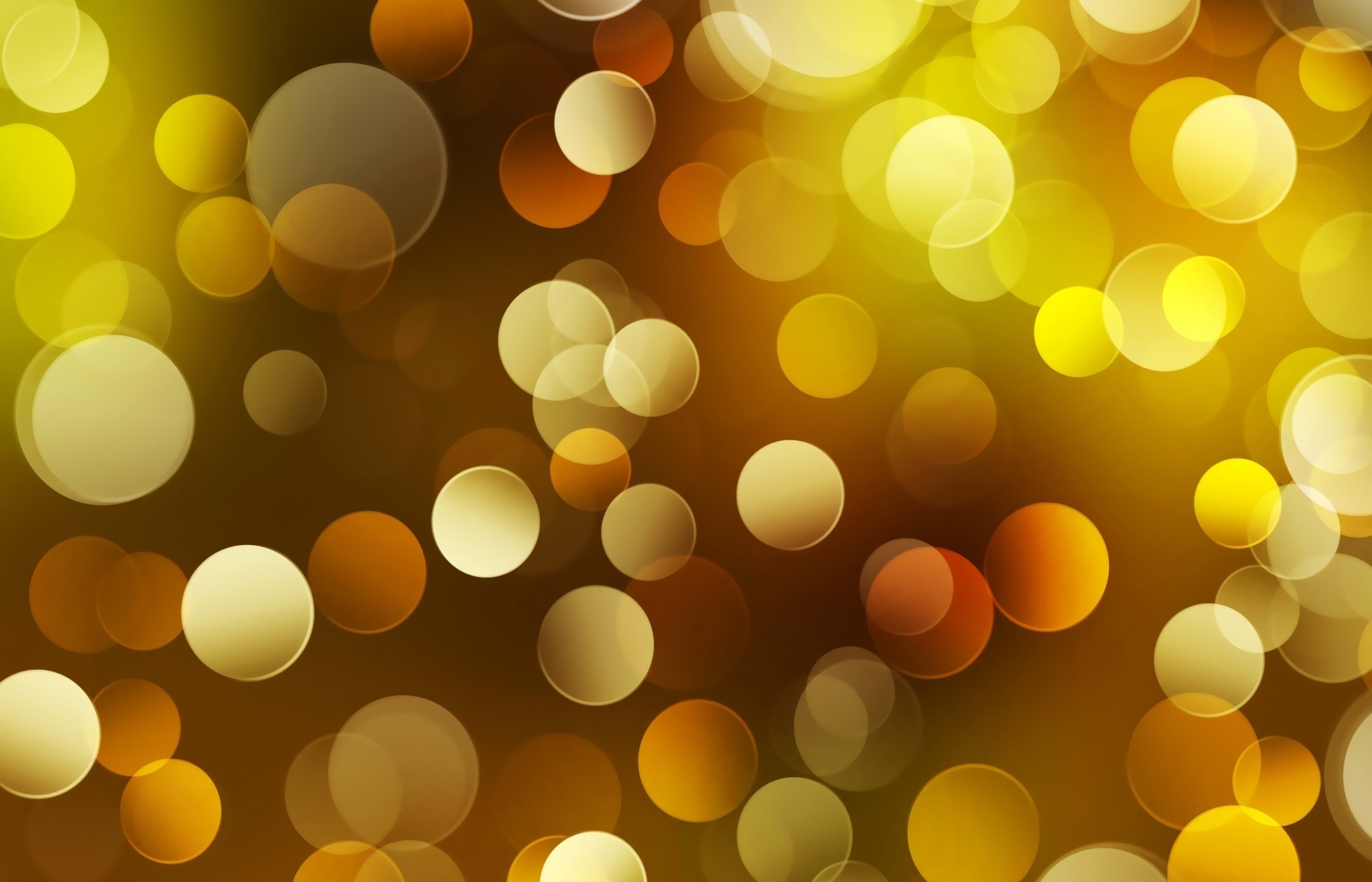 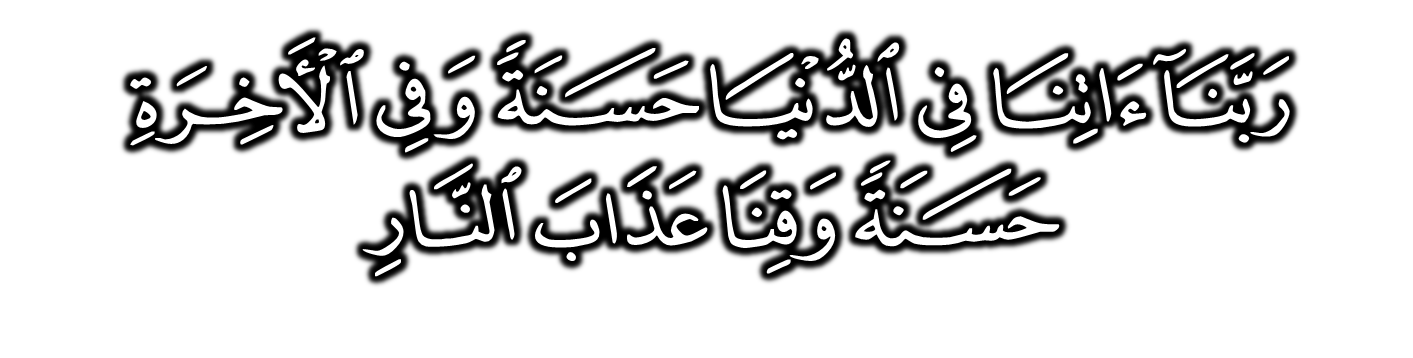 Ya Allah, Ya Tuhan kami, anugerahkanlah kami dengan kebaikan di dunia dan di akhirat, serta jauhilah kami daripada azab api neraka.
35
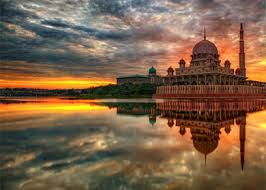 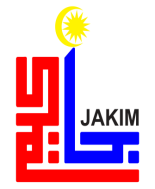 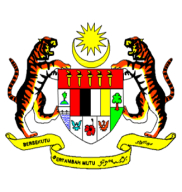 KHUTBAH MULTIMEDIA JAKIM
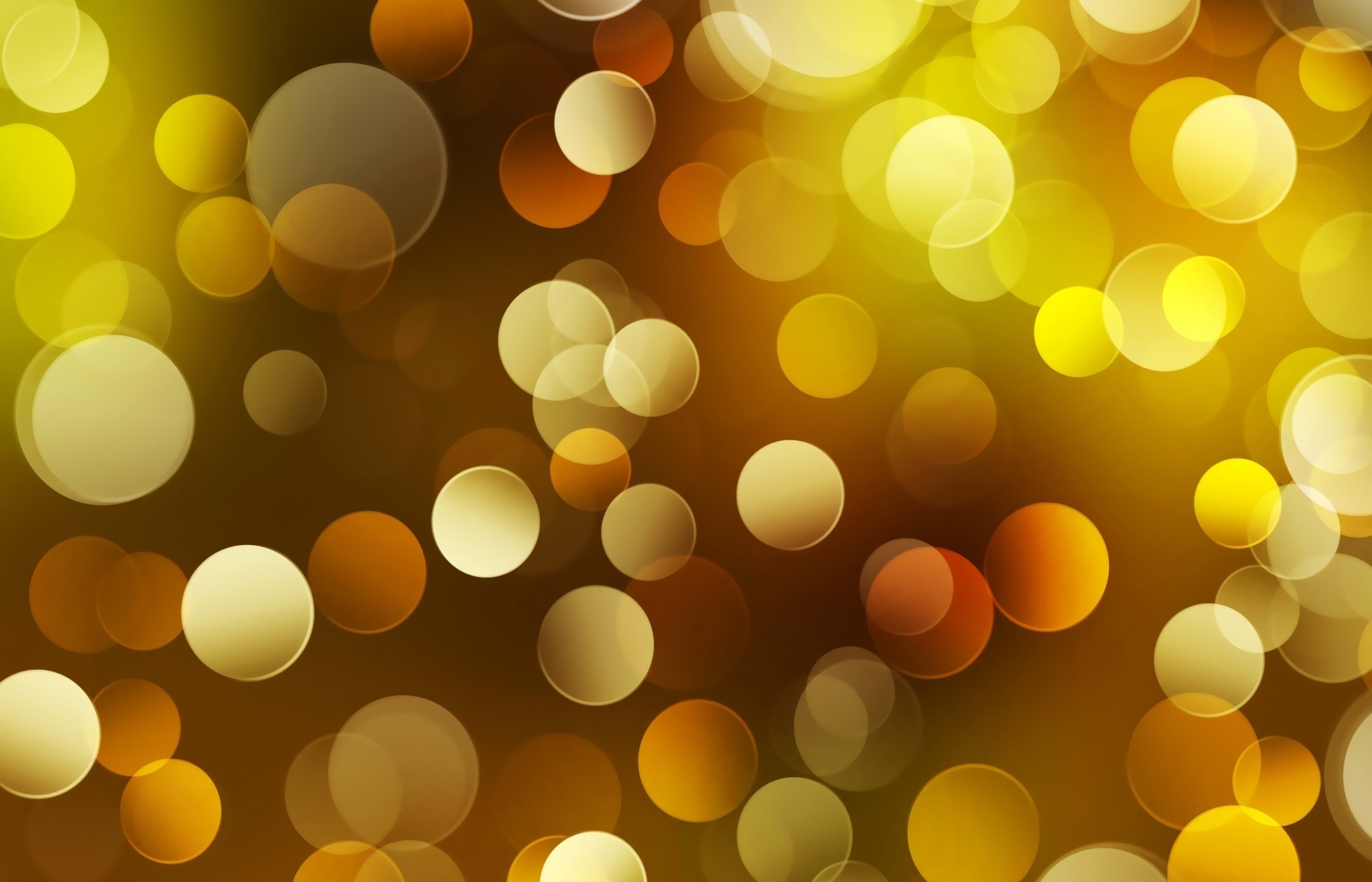 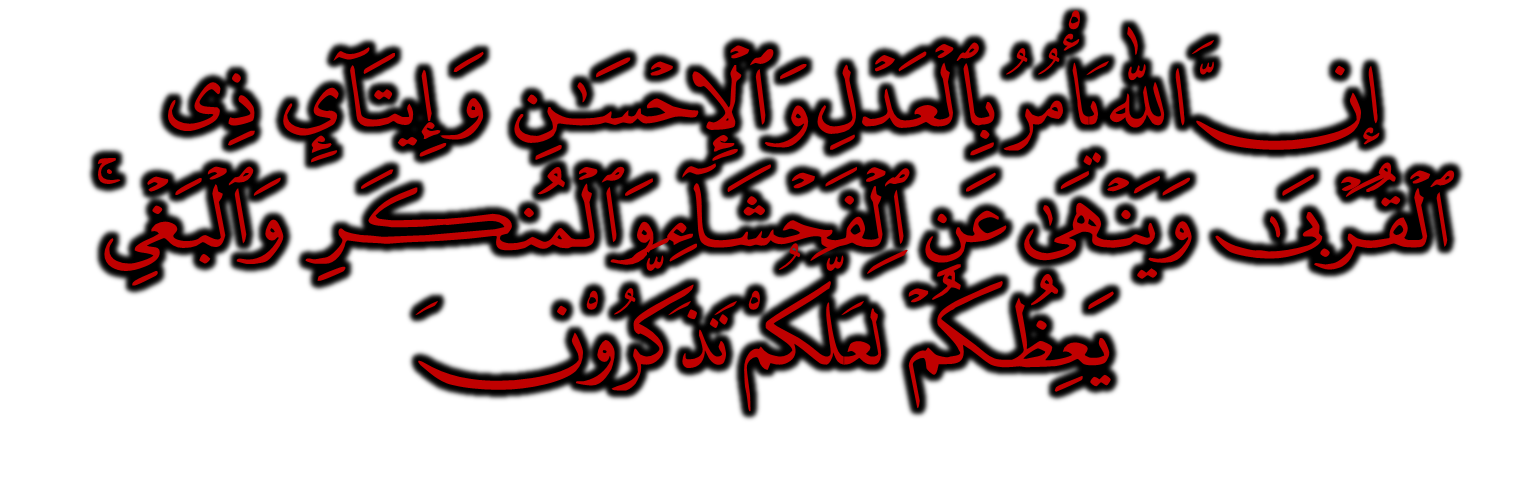 فَاذْكُرُوا اللهَ الْعَظِيْمَ يَذْكُرْكُمْ وَاشْكُرُوهُ عَلَى نِعَمِهِ يَزِدْكُمْ وَاسْأَلُوهُ مِنْ فَضْلِهِ يُعْطِكُمْ وَلَذِكْرُ اللهِ أَكْبَرُ، وَاللهُ يَعْلَمُ مَا تَصْنَعُونَ.
36